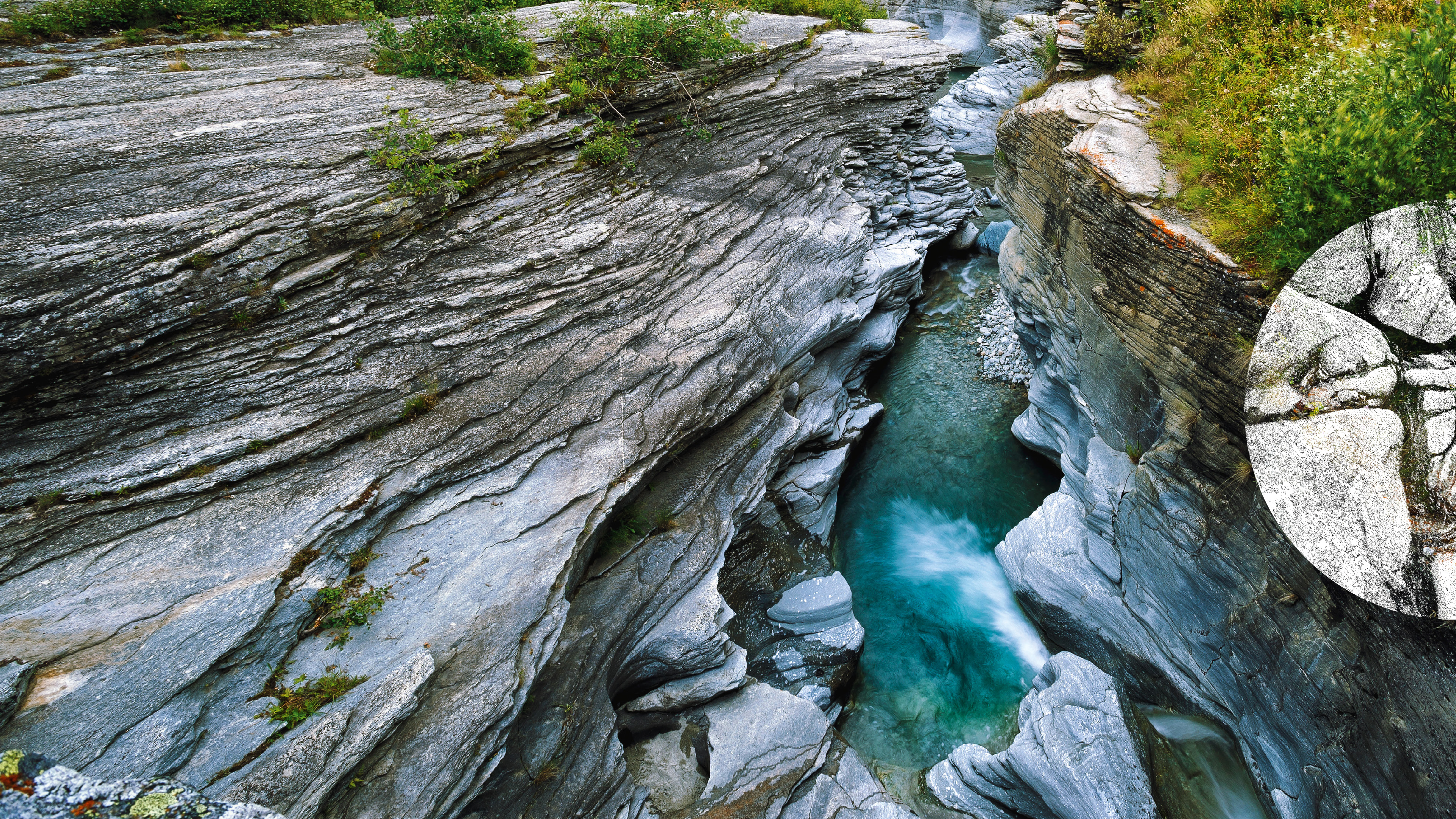 2 tests to serve French surface water quality data

OGC Hydrology DWG Water Quality (WQ) Data Seminar
17/03/2021
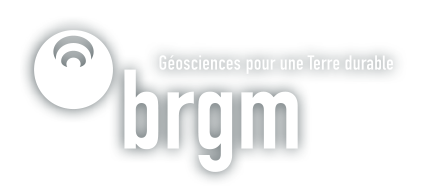 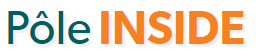 1
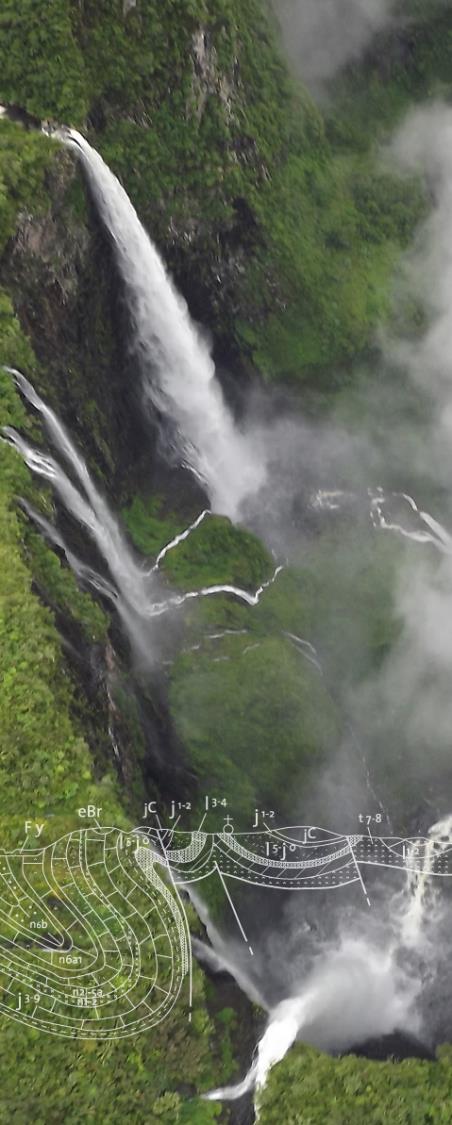 Overview
Water quality use cases overview

Test 1 - Full Linked data test

Test 2 - SensorThings API (with linkedData registries)
Analysis
2
Analysis
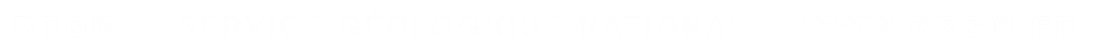 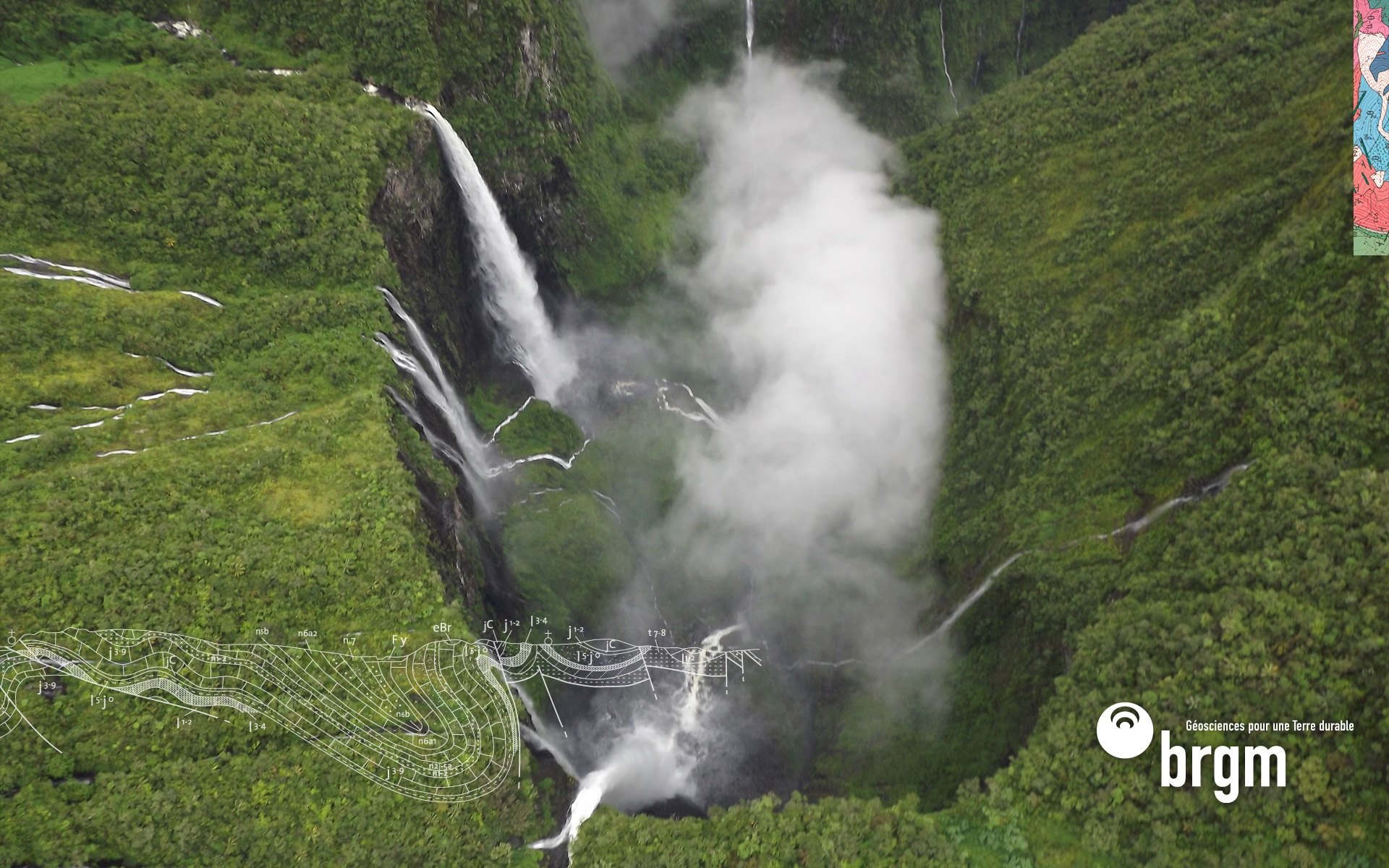 Water quality use case overview
Chemical concentration - Complete model
River
samples
Water quality station
Sampling act
Sample
Water quality sampling point
Analysis
Result…
Environmental conditions (related obs)
Sub-sample
Analysis
Result…
120 million analysis results …
Analysis
3
Analysis
Analysis
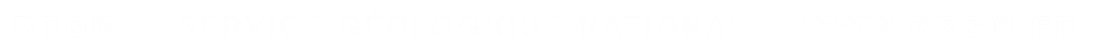 Result…
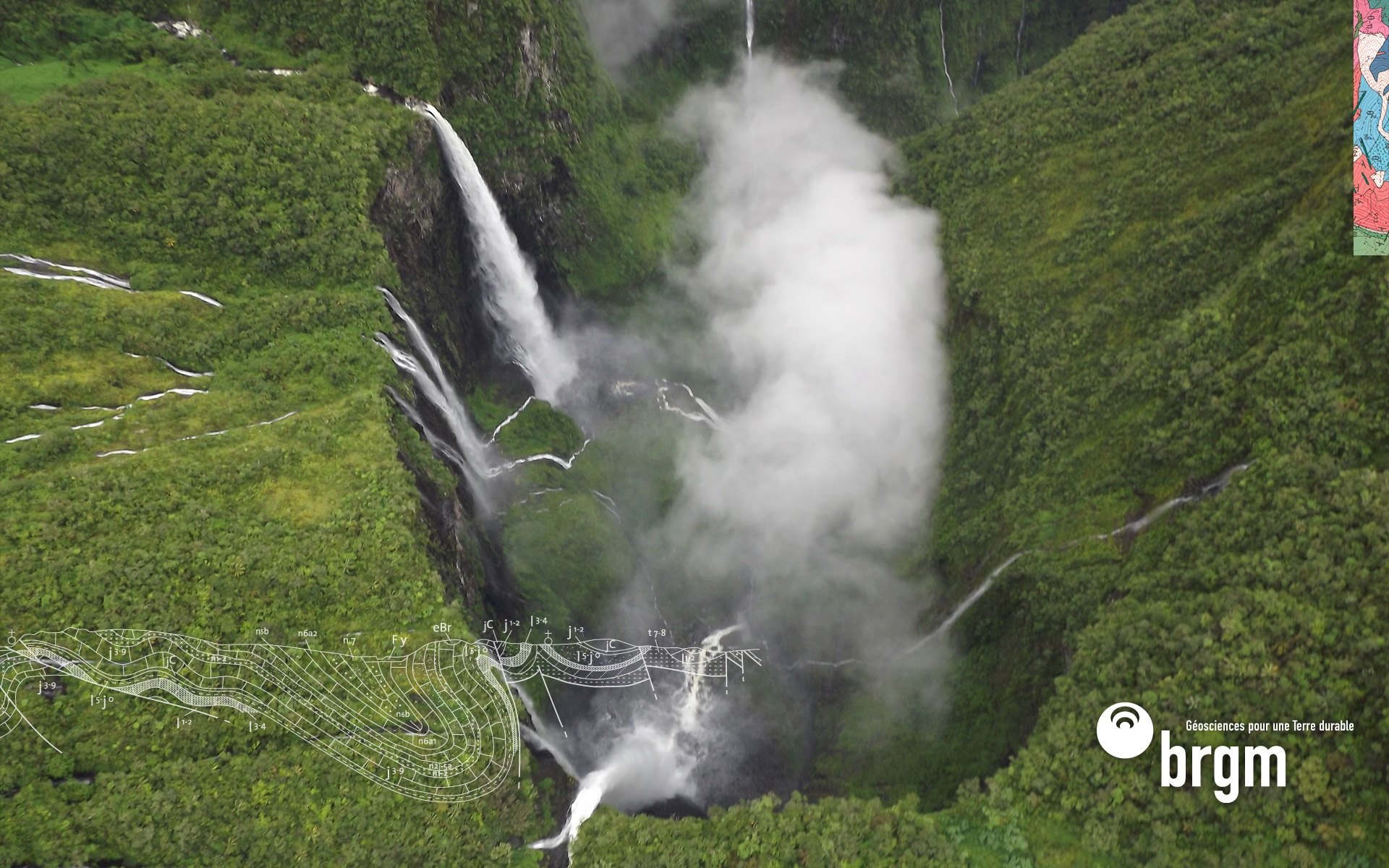 Water quality use case overview
Chemical concentration - Simplified (implemented) model
River
sampledFeature
relatedObservation
fOi
relatedSamplingFeature
Water quality station
Analysis
Water 
Sample
fOi
Result…
relatedObservation
relatedObservation
relatedObservation
Analysis
Environmental conditions (related obs)
Result…
Analysis
4
Analysis
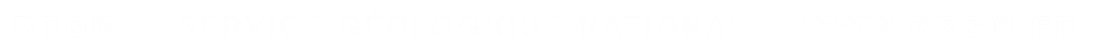 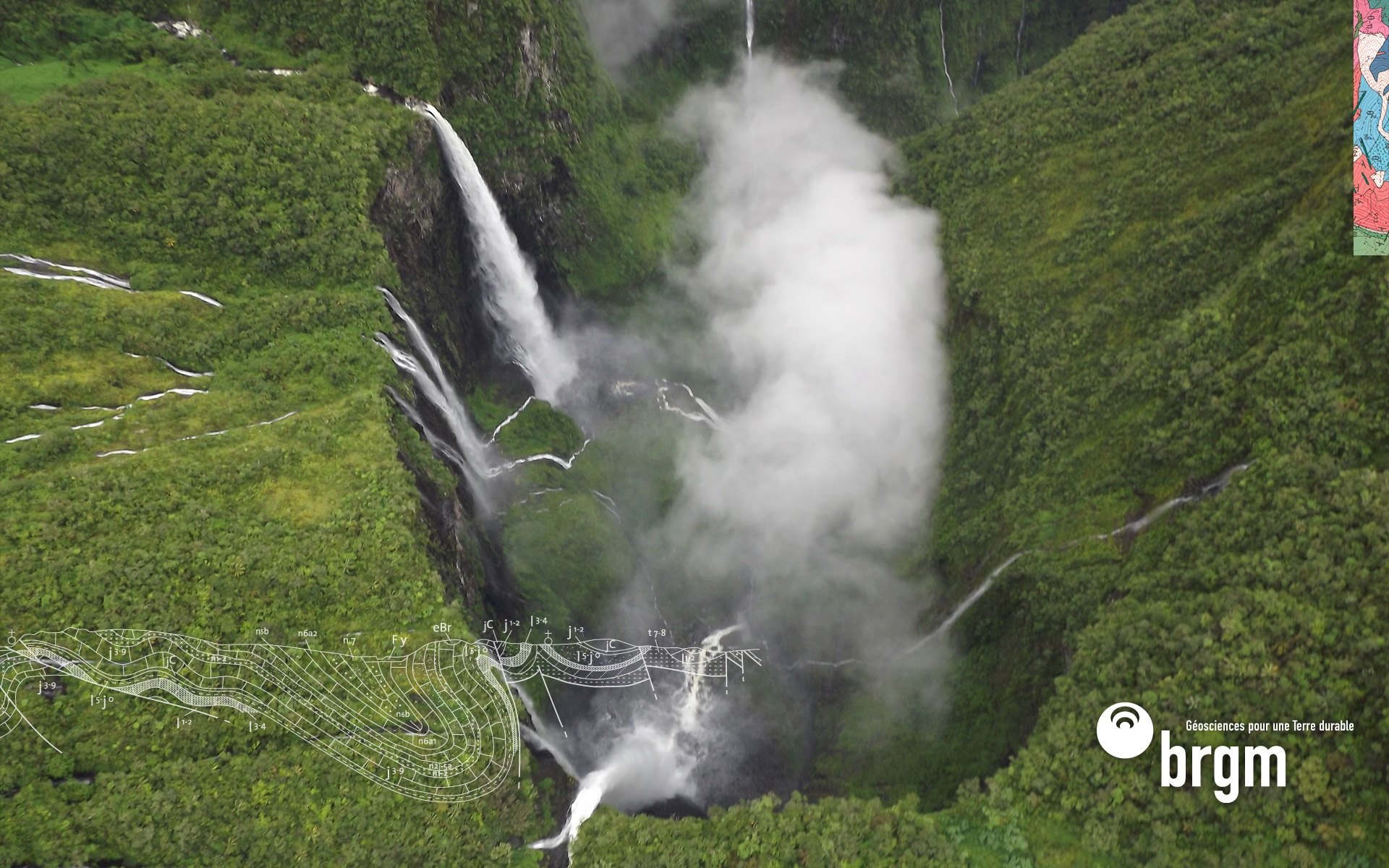 Water quality use case overview
Biodiversity Observation – overall rationale
A lot of related Observations !
Taxon indice (ex : river fish indice)
Taxon score
Taxon field observation (I counted a Eel)
Related obs
Related obs
Related obs
Related obs
Taxon field observation (I counted 2 Salmo trutta fario)
Taxon score
Analysis
5
Analysis
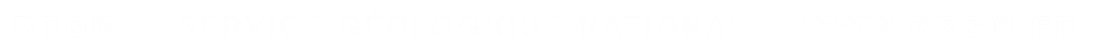 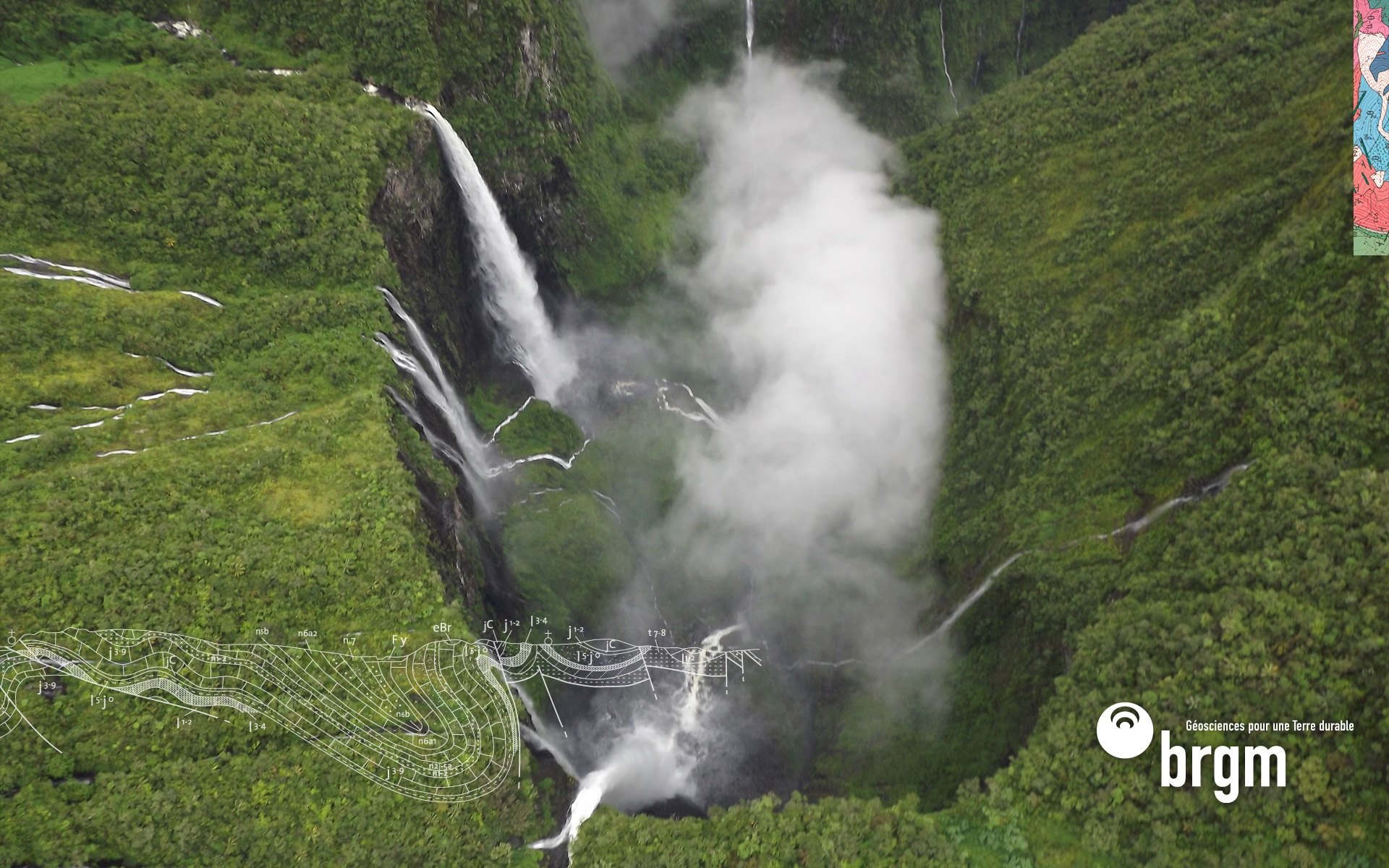 Test 1 - Full Linked data test (2018)
1°/ Features from national standard mapped to international standards
River : HY_Feature

Stations : SOSA/smod:ef

Water quality observation
SOSA / O&M

And loaded in a triple store
Analysis
6
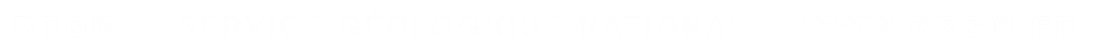 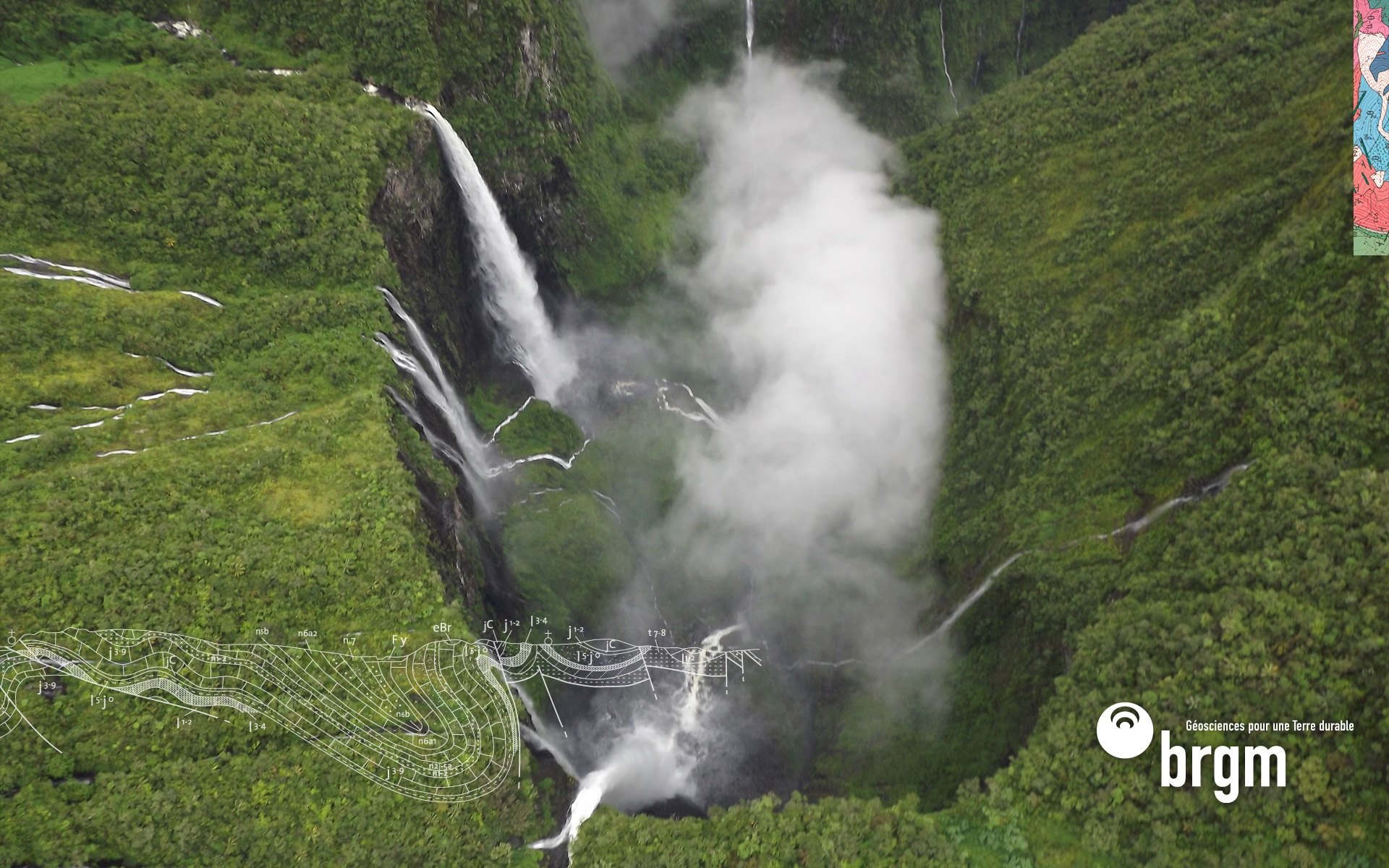 Test 1 - Full Linked data test
2°/ Map/align taxonomies 
to international ones
Units of measure : QUDT
Chemical parameters ChemID+ 

to sister organization ones
in France : IFREMER (Marine Agency), MNHN for Taxa naming both provides the link to international reference dataset
CSIRO
Analysis
7
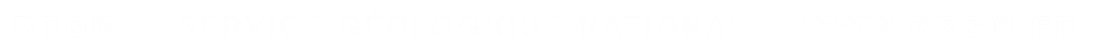 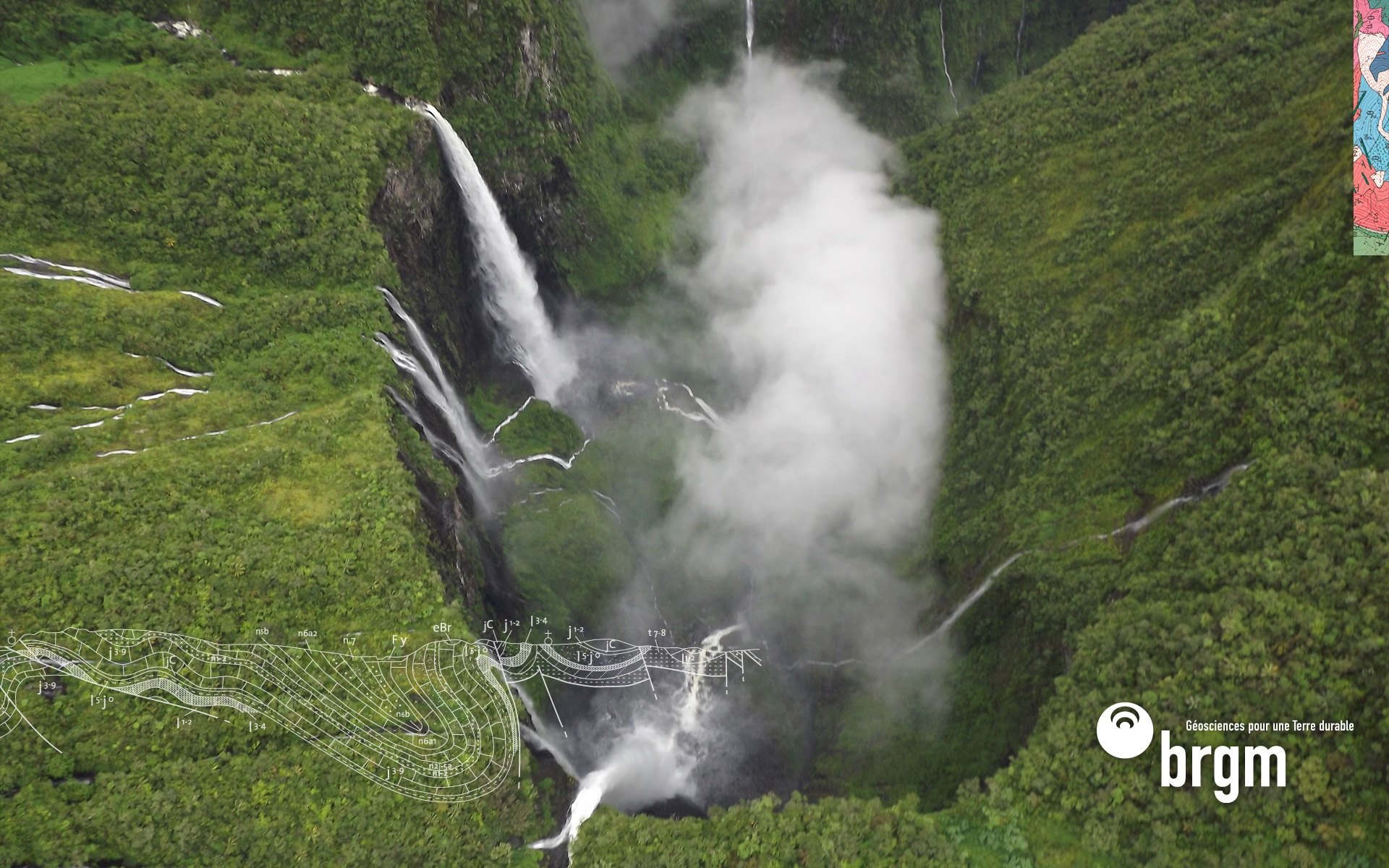 Test 1 - Full Linked data test
2°/ Map/align taxonomies 
Chemistry
Sandre PAR/1340
CHEBI/17632
« Nitrate »
Geoscience ObjParSubs/3196
CAS code
14797-55-8
ChemID+/14797-55-8
PubChem/943
Analysis
8
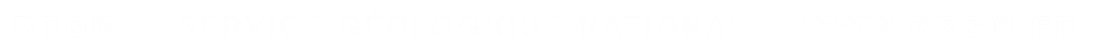 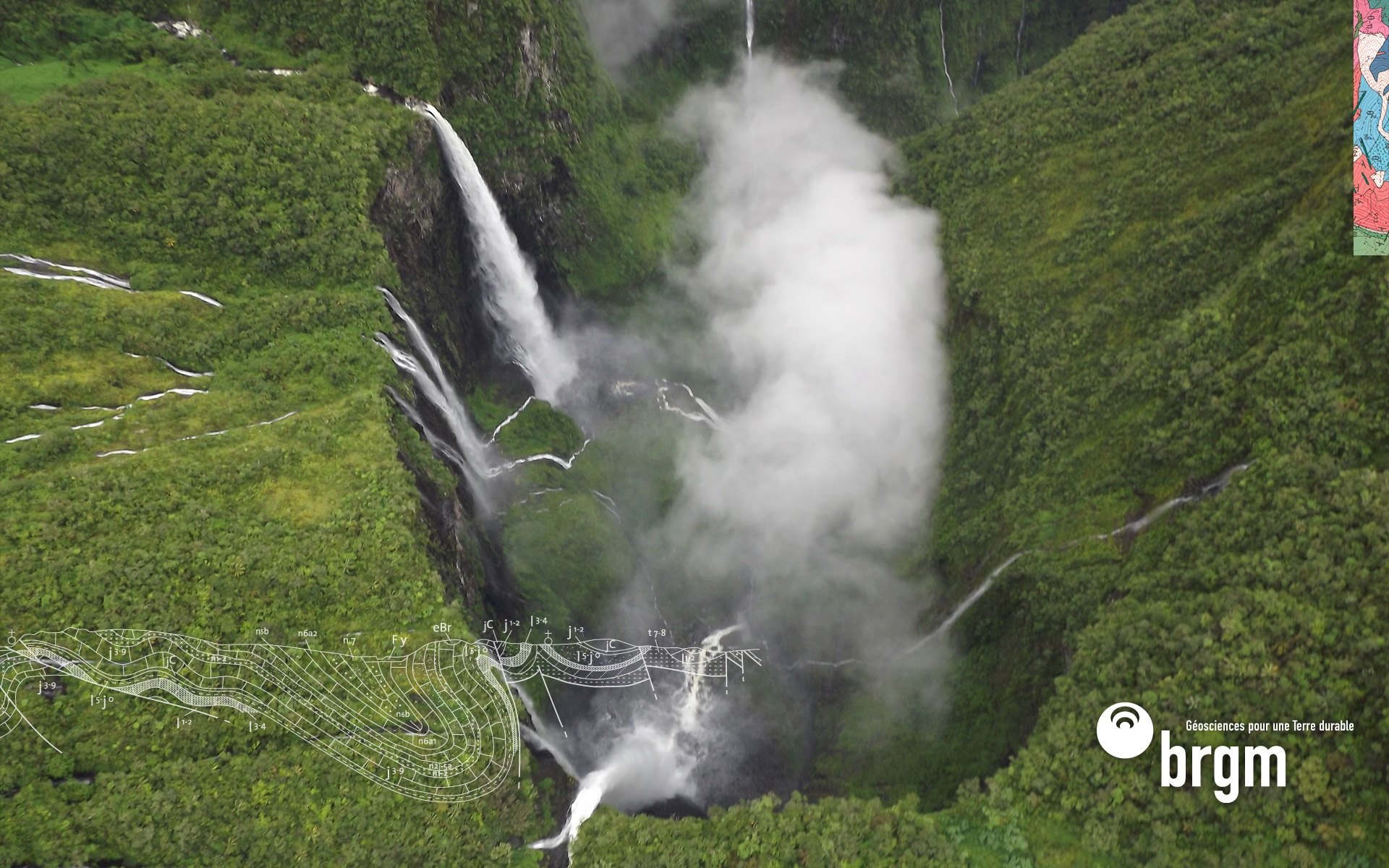 Test 1 - Full Linked data test
2°/ Map/align taxonomies 
Chemistry
Sandre PAR/1340
http://id.eaufrance.fr/par/1340
owl:sameAs
CHEBI/17632
« Nitrate »
Geoscience ObjParSubs/3196
http://purl.obolibrary.org/obo/CHEBI_17632
owl:sameAs
ChemID+/14797-55-8
https://data.geoscience.fr/ncl/ObjParSubs/3196
https://chem.nlm.nih.gov/chemidplus/rn/14797-55-8
PubChem/943
Analysis
9
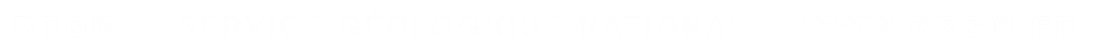 https://pubchem.ncbi.nlm.nih.gov/compound/943
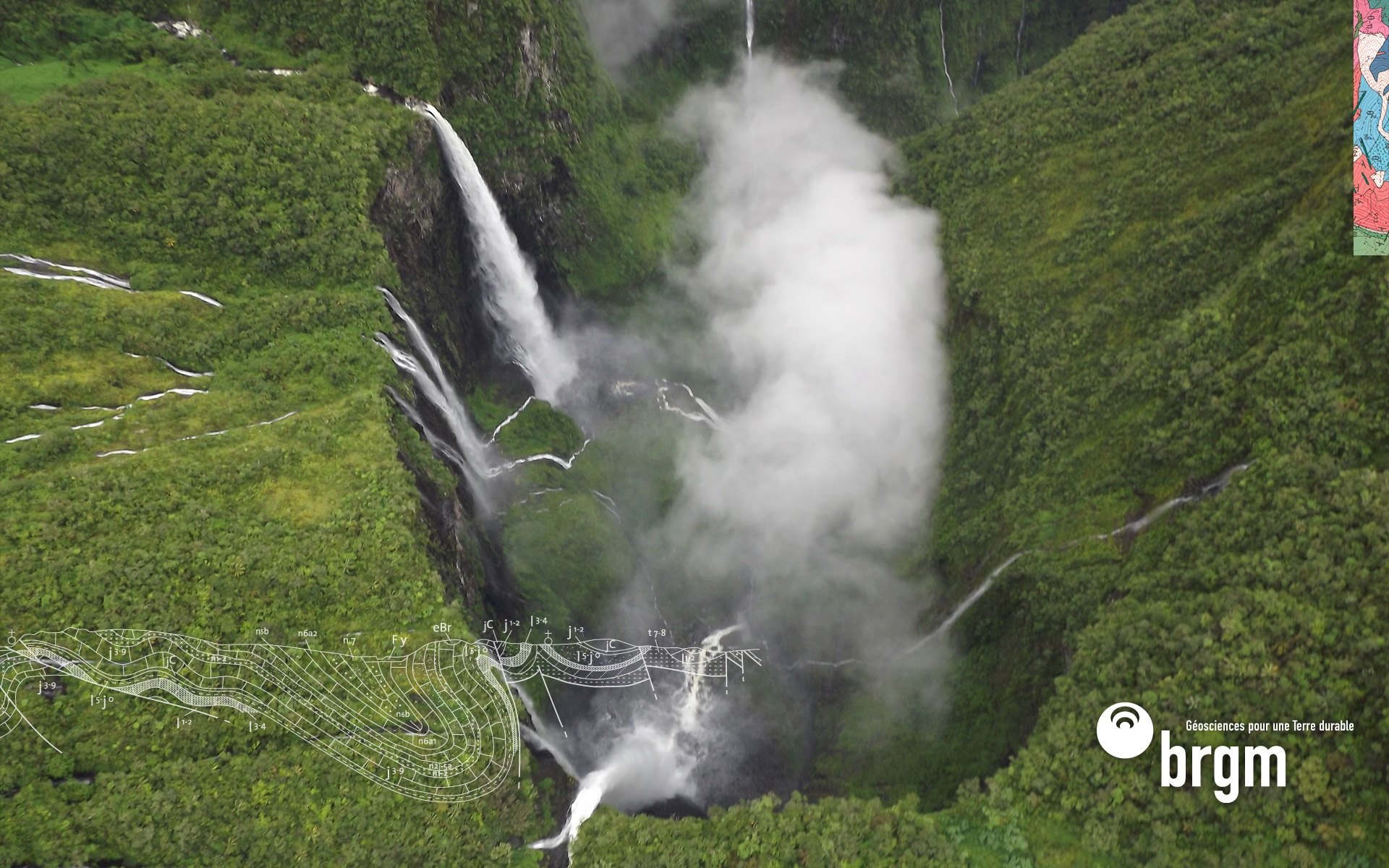 Test 1 - Full Linked data test
2°/ Map/align taxonomies 
Taxa naming
MNHN TAXREF-LD/67778
Sandre APT/2221
« Salmo trutta fario »
WoRMS/ 293723
Analysis
10
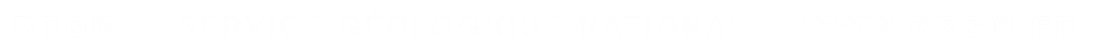 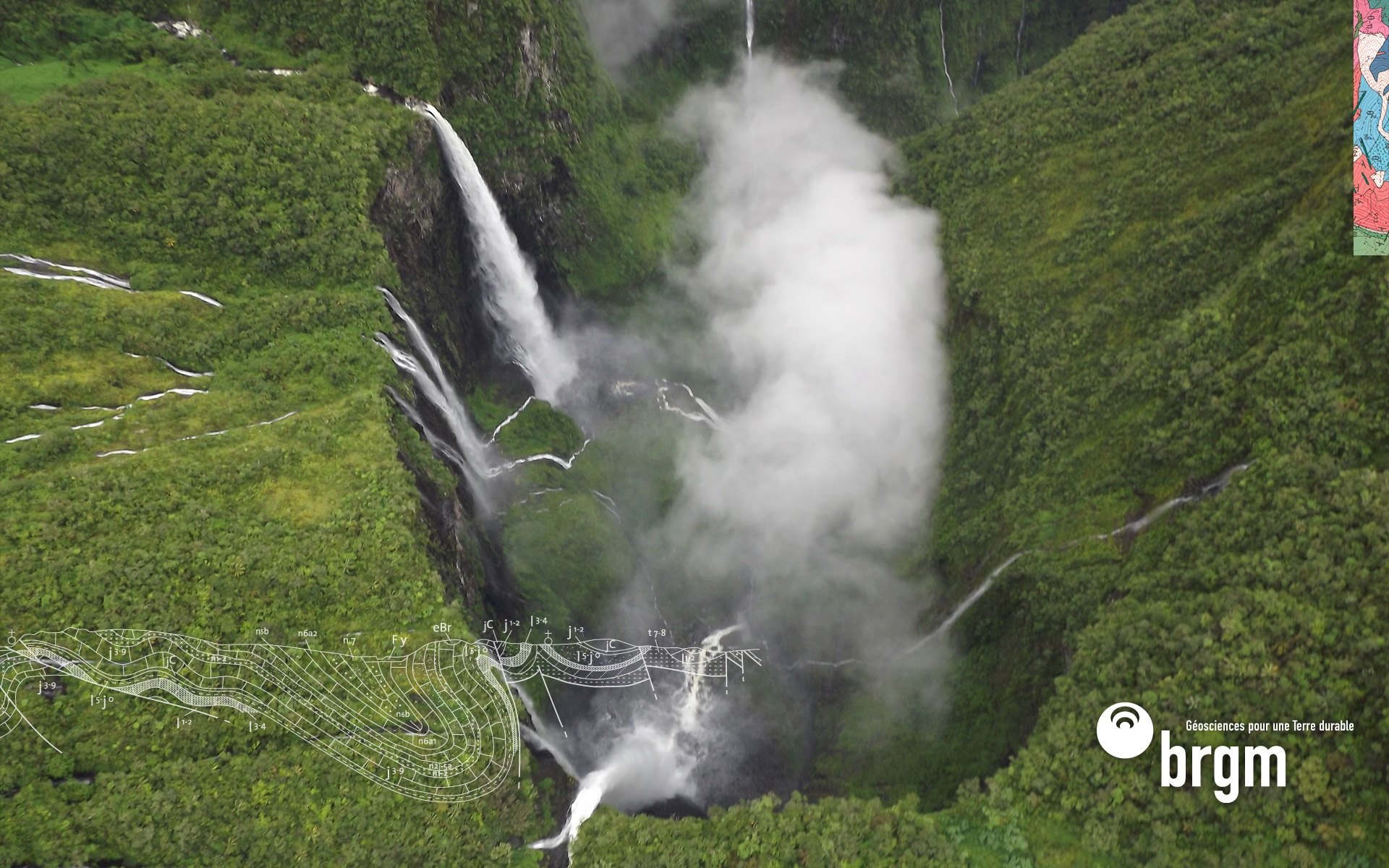 Test 1 - Full Linked data test
2°/ Map/align taxonomies 
Taxa naming
MNHN TAXREF-LD/67778
http://taxref.mnhn.fr/lod/name/67778
skos:exactMatch
Sandre APT/2221
« Salmo trutta fario »
skos:exactMatch
WoRMS/ 293723
https://data.geoscience.fr/ncl/apt/2221
http://www.marinespecies.org/aphia.php?
p=taxdetails&id=293723
Analysis
11
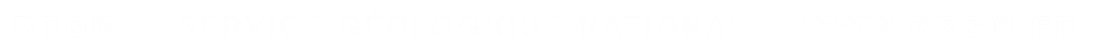 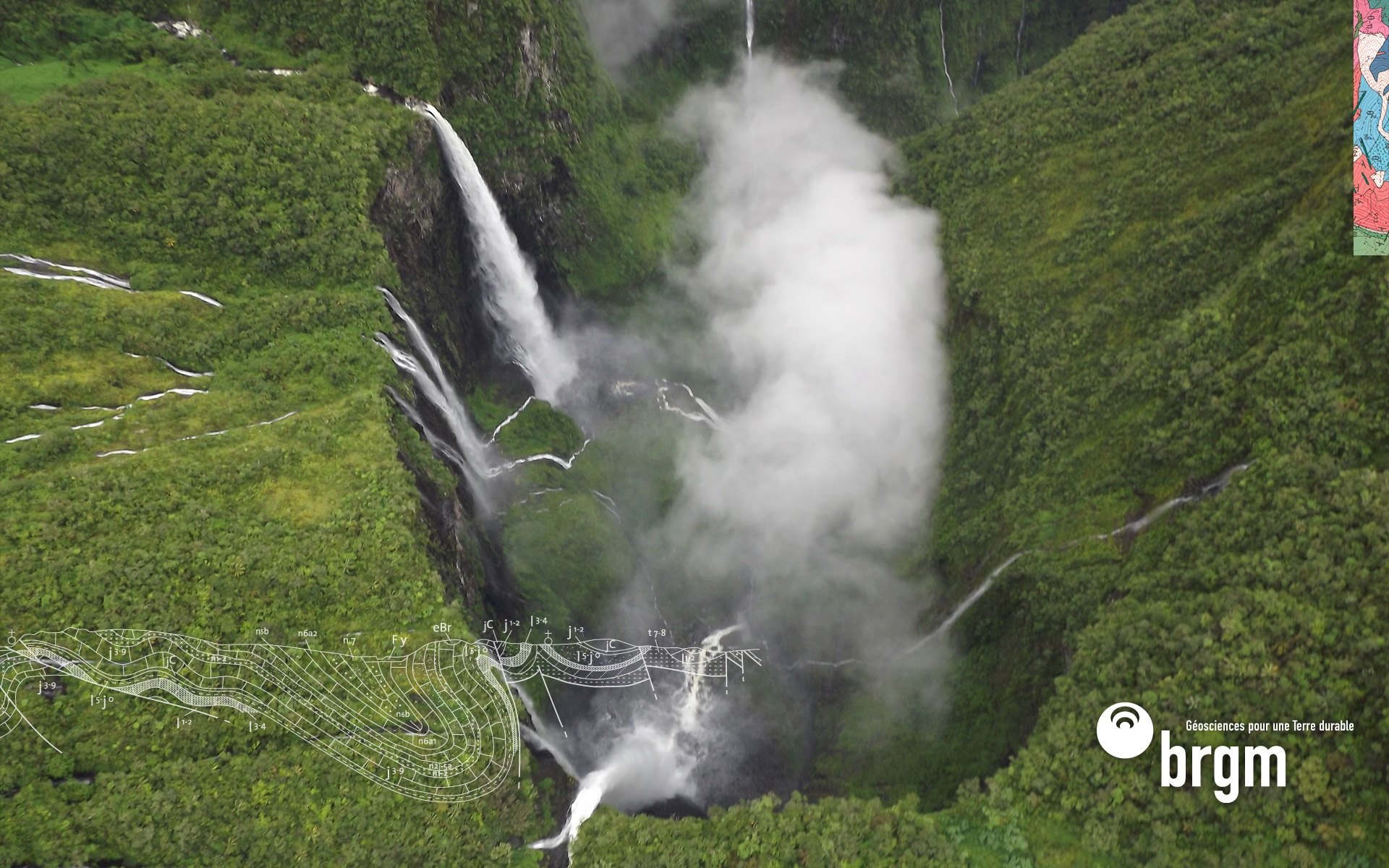 Test 1 - Full Linked data test
AlgeaBase
2°/ Map/align taxonomies 
Taxa naming
MNHN TAXREF-LD/67778
skos:exactMatch
Sandre APT/2221
WoRMS/ 293723
« Salmo trutta fario »
skos:exactMatch
GBIF
skos:exactMatch
IFREMER (French Marine Agency) / Quadrige²  / 126281
ToBe refined
Encyclopedia of Life
Catalogue of Life
EUNOMEN PESI
Analysis
12
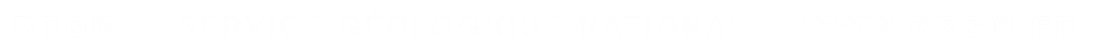 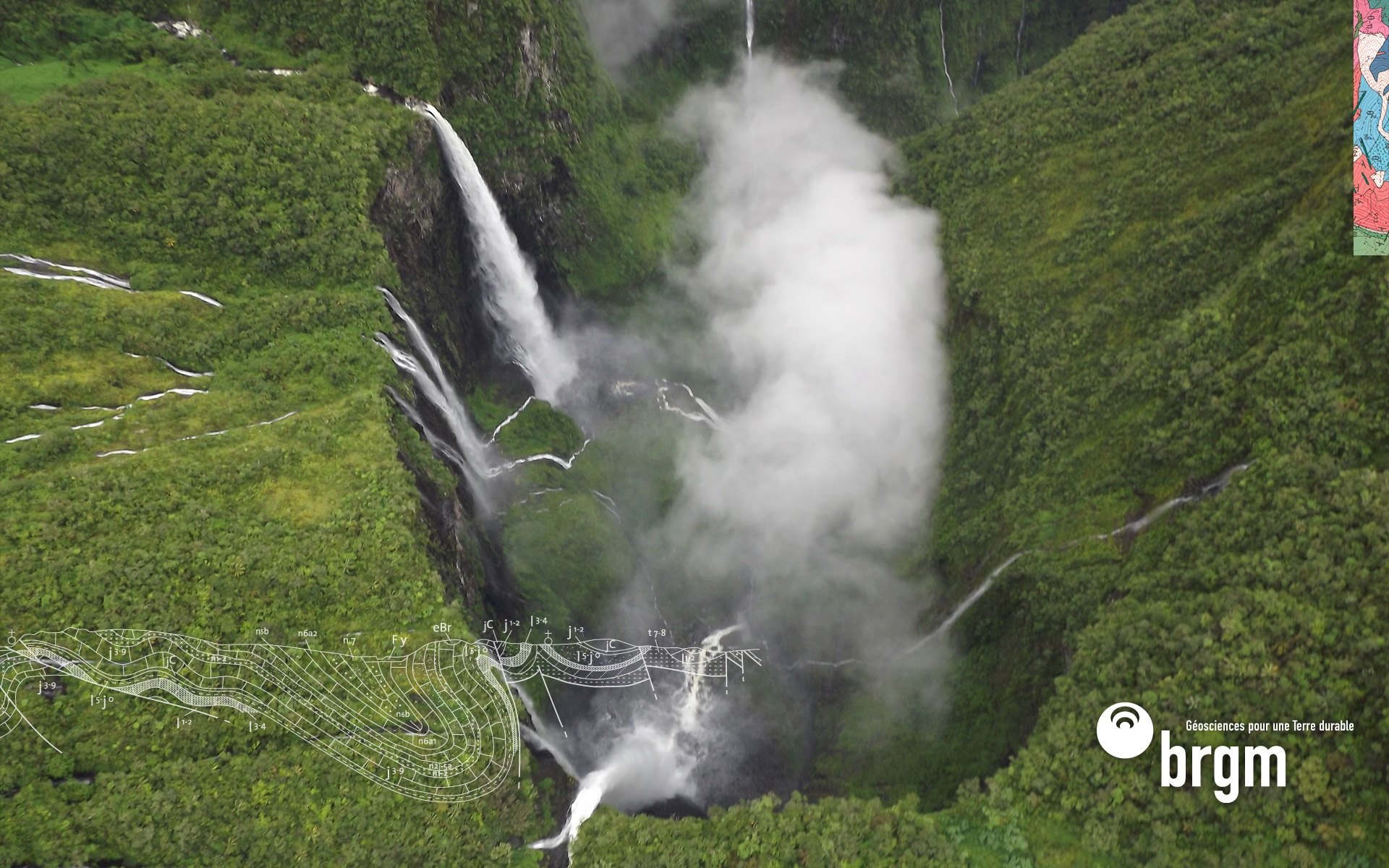 Test 1 - Full Linked data test
2°/ Map/align taxonomies experience
Content exposed in a linked data registry
https://data.geoscience.fr/ncl/ 
Hard to have an external reference that 
Is community endorsed
Have the same domain scope
Provides resolvable URI and also semantic web artefacts (SPARQL endpoint, content negotiation,…)

Sometimes one alignment provided a hook to many other repo in a given domain
Ex : chemical parameters (ChemId+)
Analysis
13
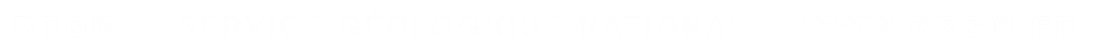 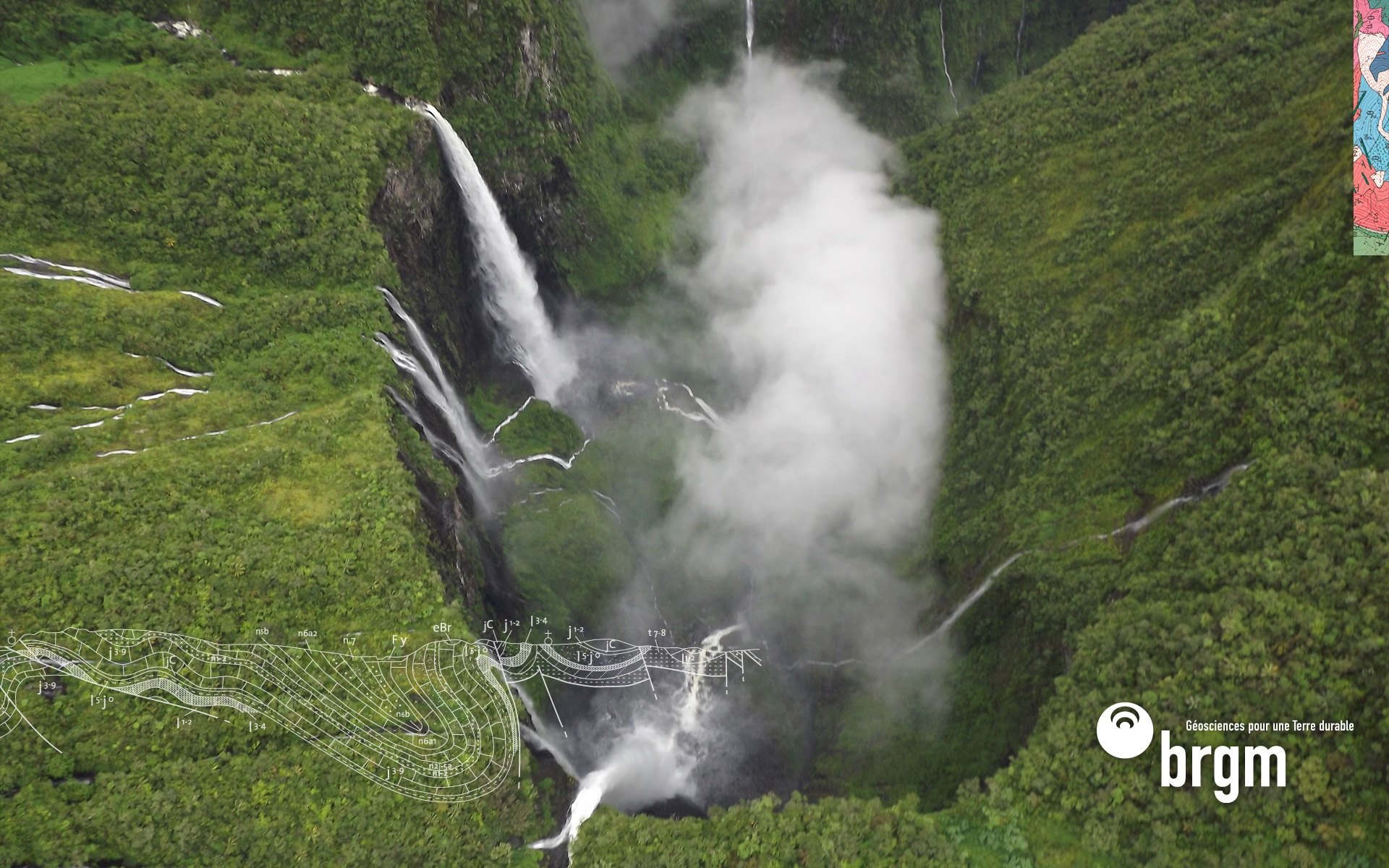 Test 1 - Full Linked data test
3°/ demos - Chemical observation


Video  https://github.com/INSIDE-information-systems/EnvironmentalSemanticWeb/blob/master/demos/chemical_observation.mp4
Analysis
14
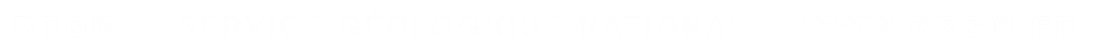 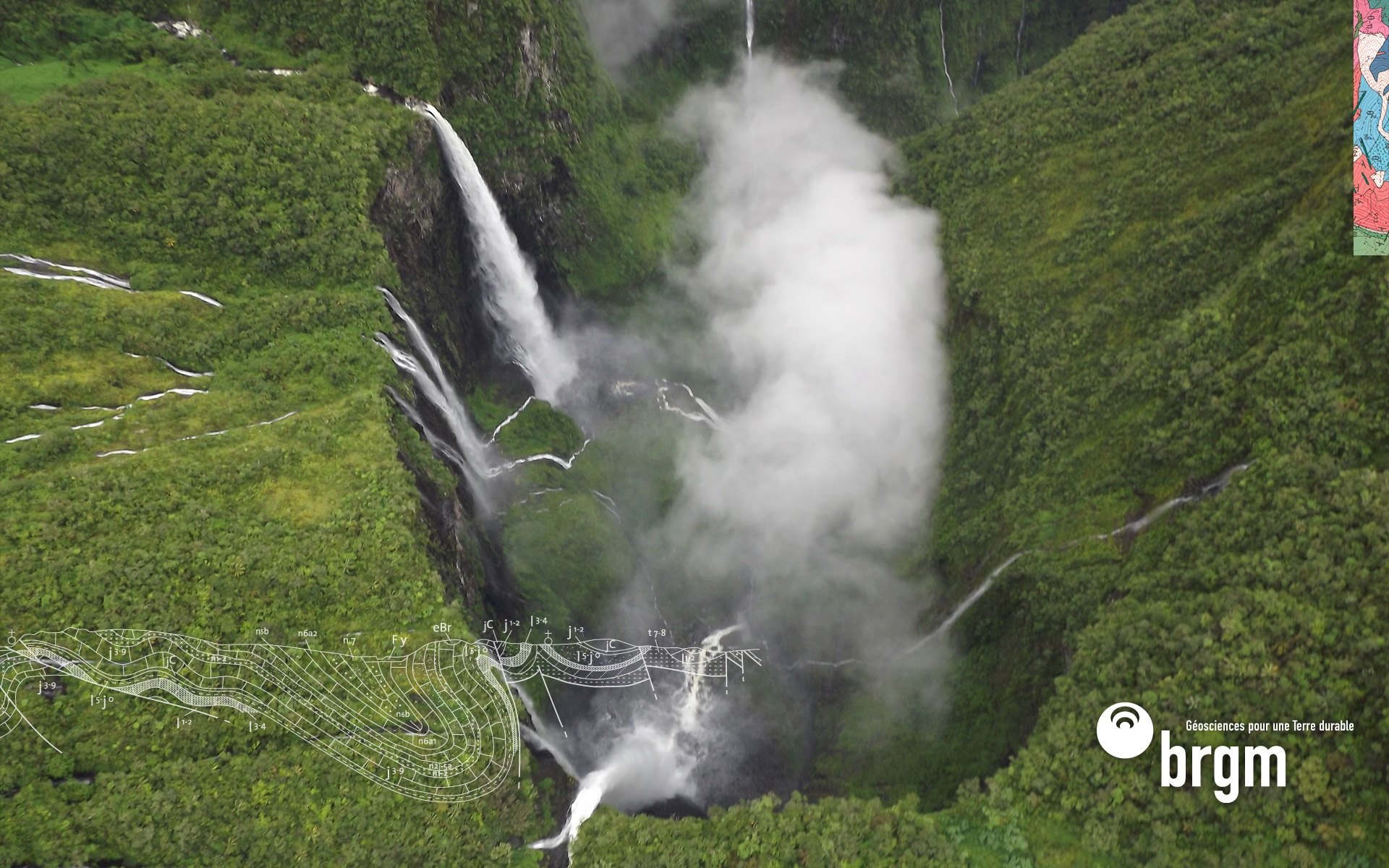 Test 1 - Full Linked data test
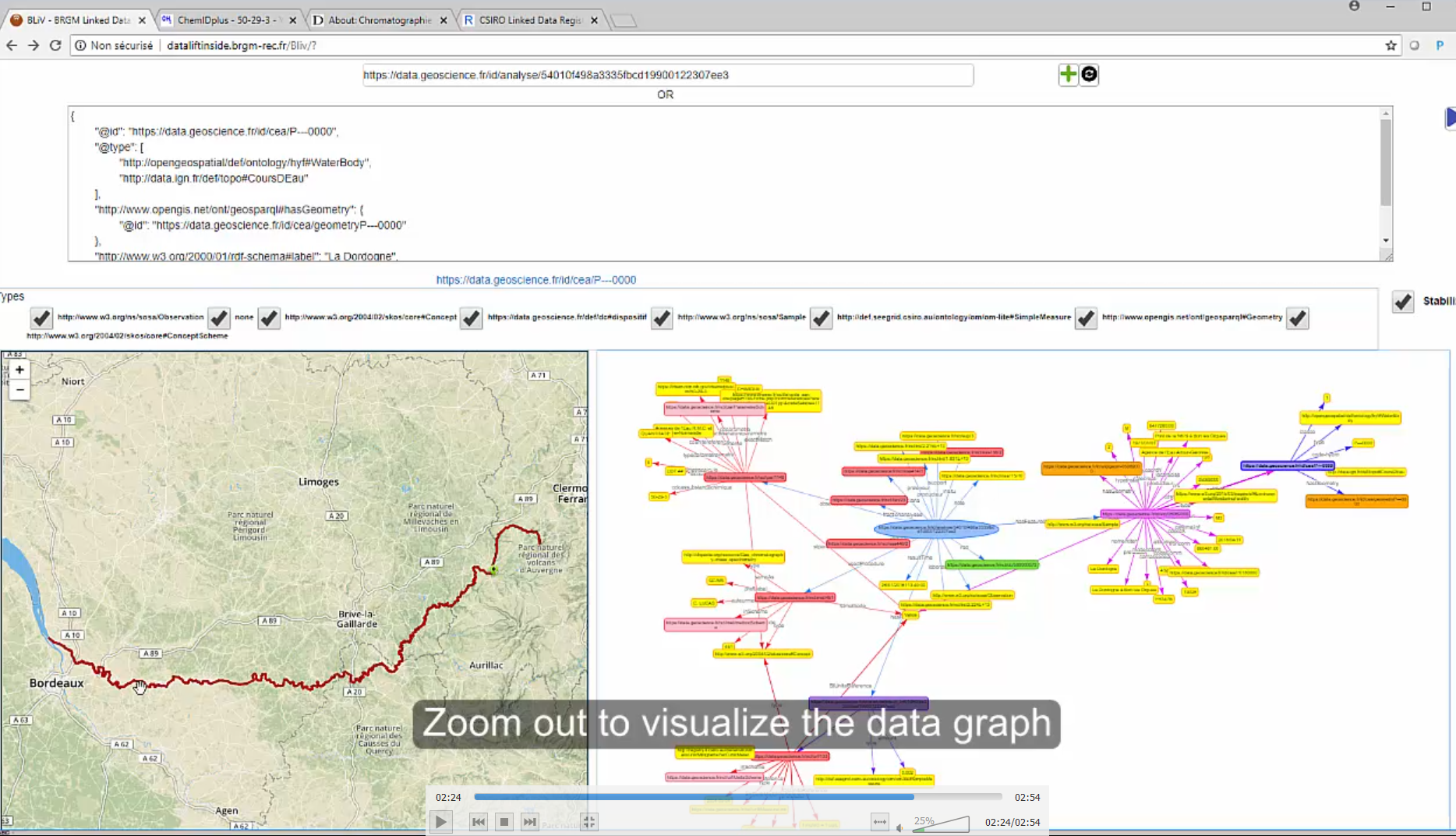 3°/ demos - Chemical observation
15
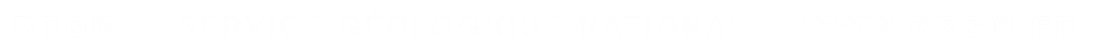 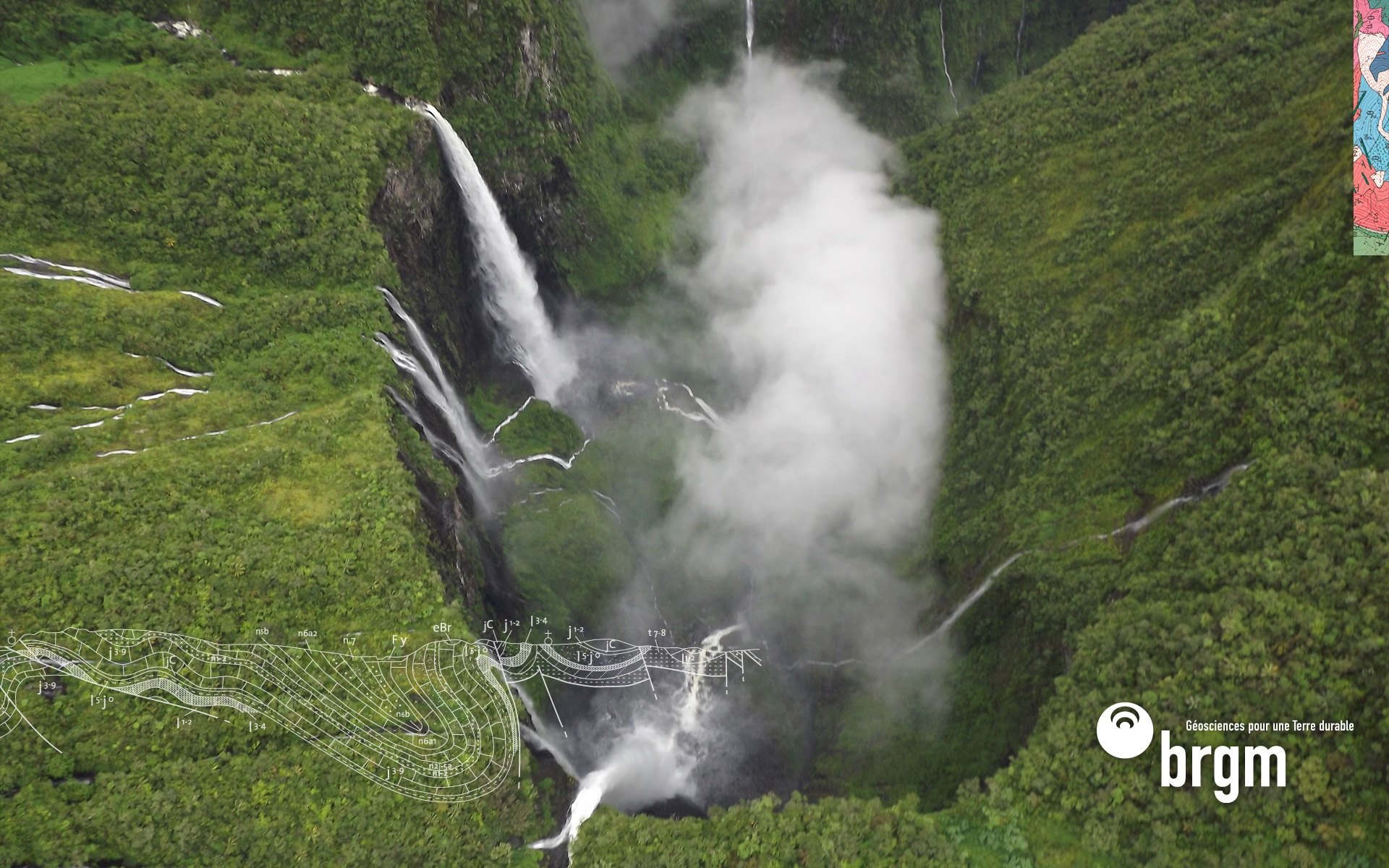 Test 1 - Full Linked data test
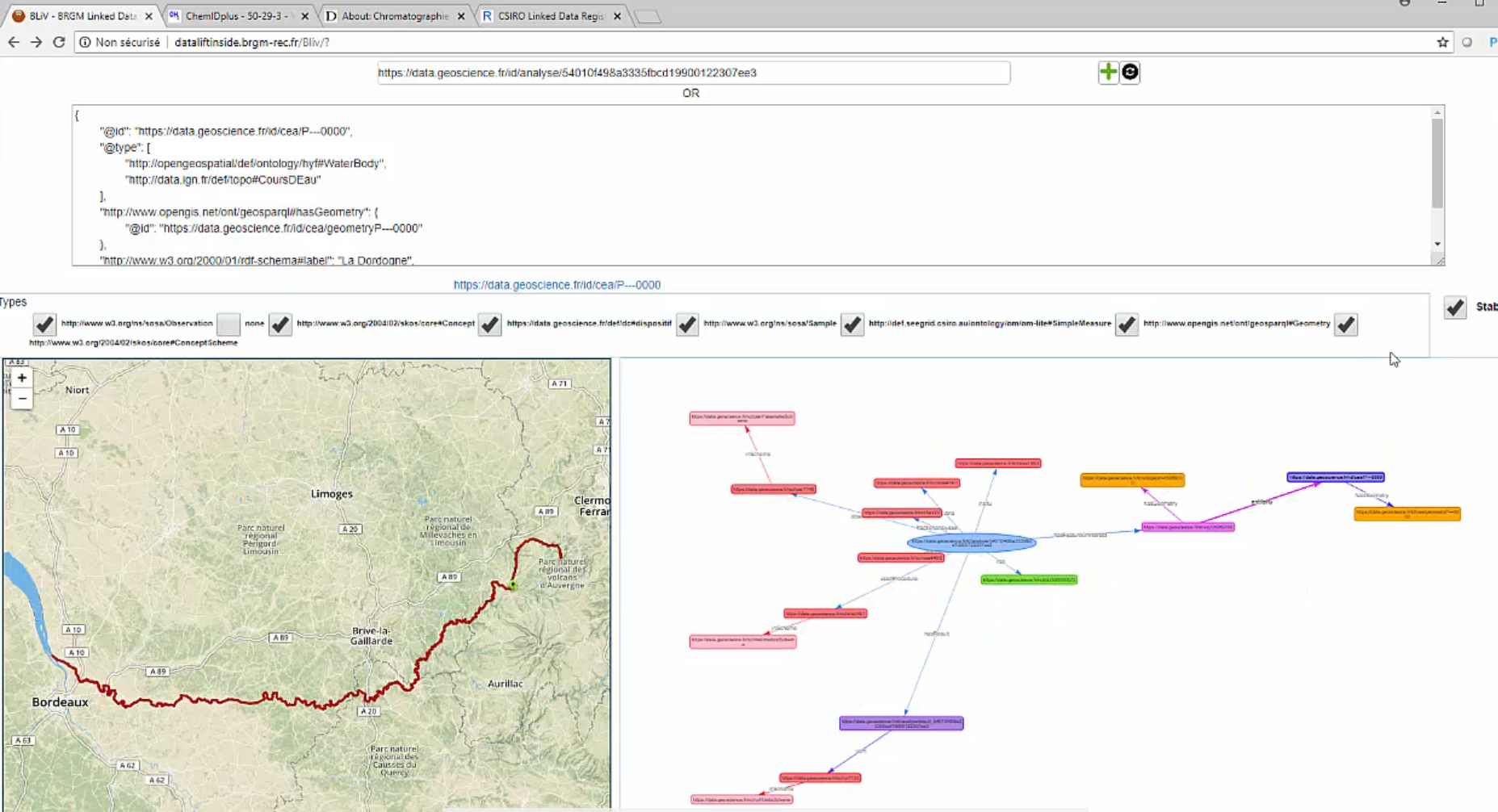 3°/ demos - Chemical observation
observedProperty
River
Station
procedure
Obs
result
16
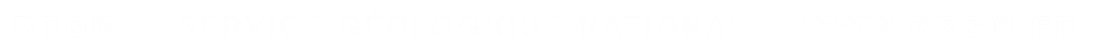 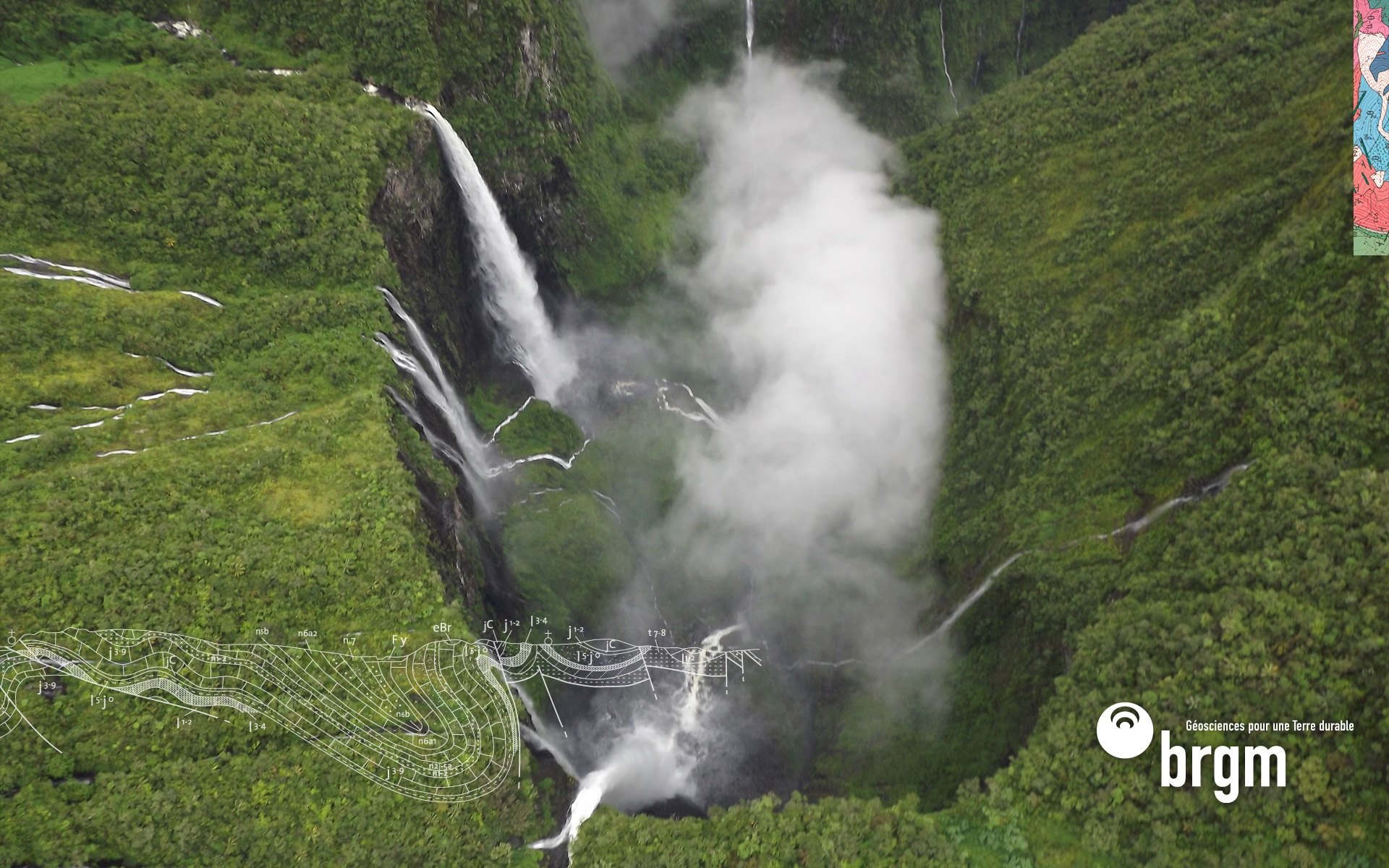 Test 1 - Full Linked data test
3°/ demos - Hydrobiological observation (Taxa occurrence)


Video https://github.com/INSIDE-information-systems/EnvironmentalSemanticWeb/blob/master/demos/bio_observation.mp4
Analysis
17
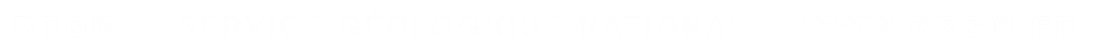 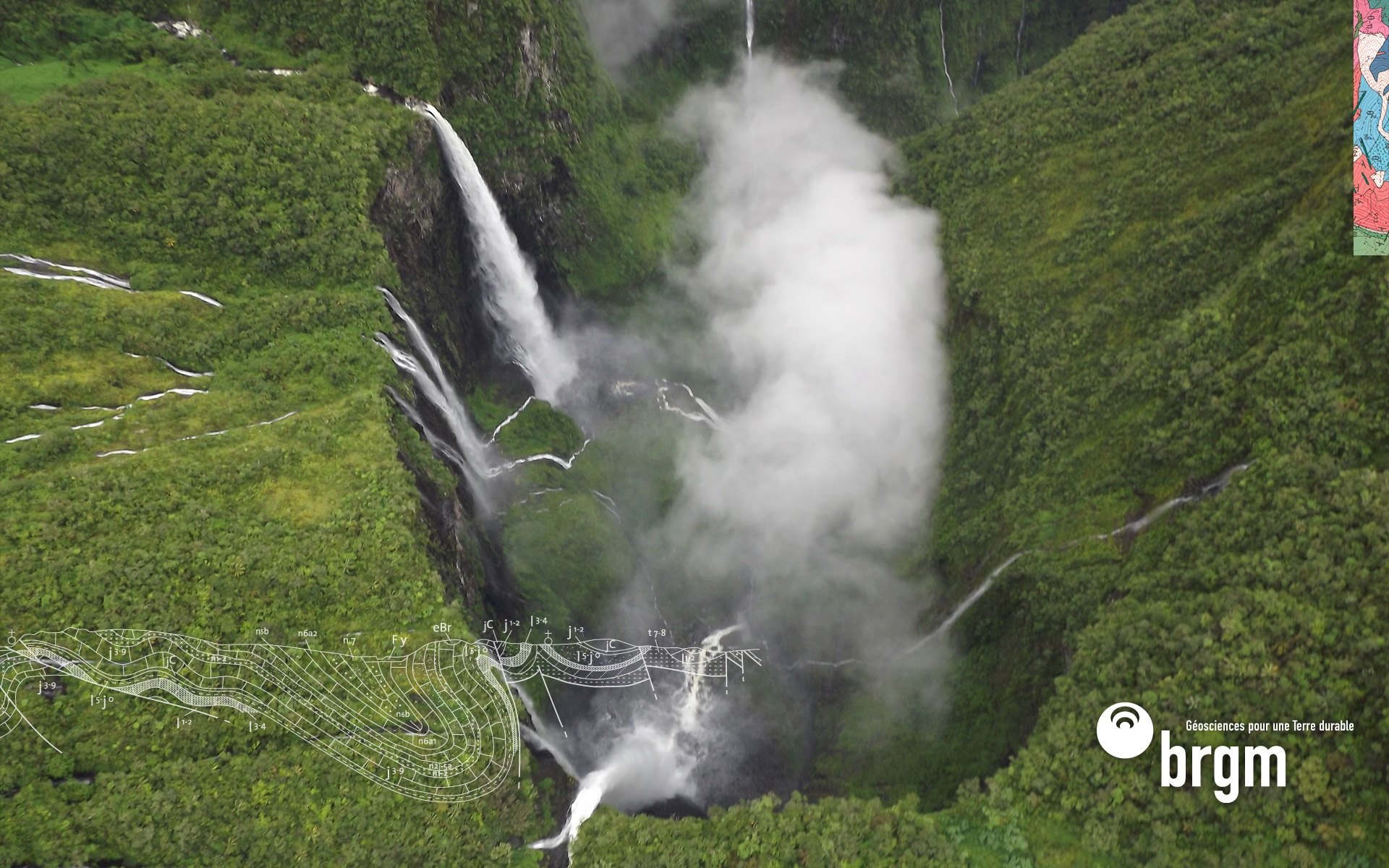 Test 1 - Full Linked data test
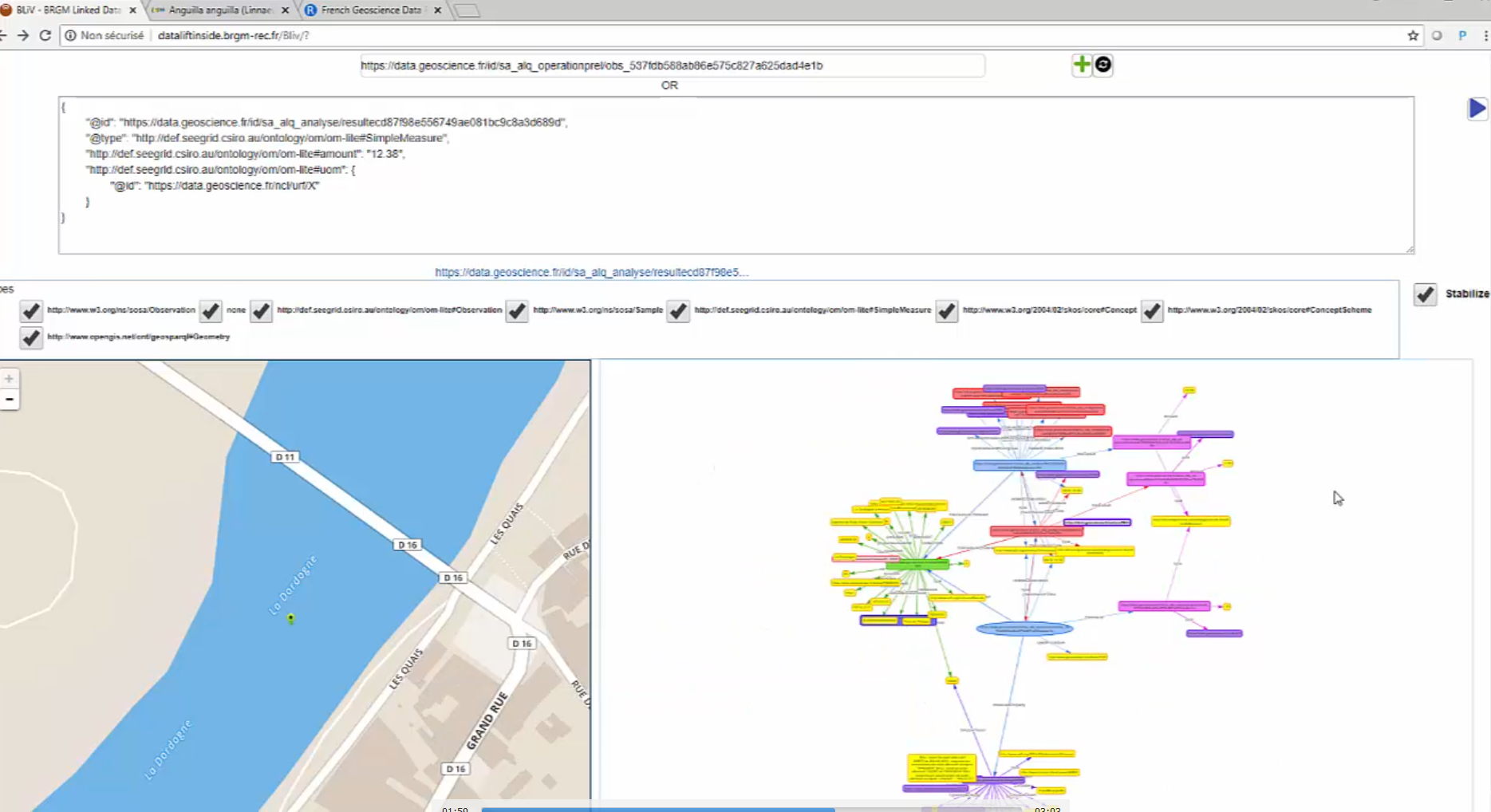 3°/ demos - Hydrobiological observation (Taxa occurrence)
Indice(related Observation)
Score (related Observation)
Station
Field Observation
18
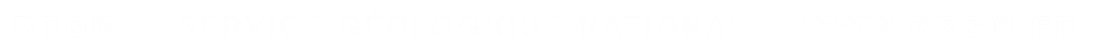 Field obsProp
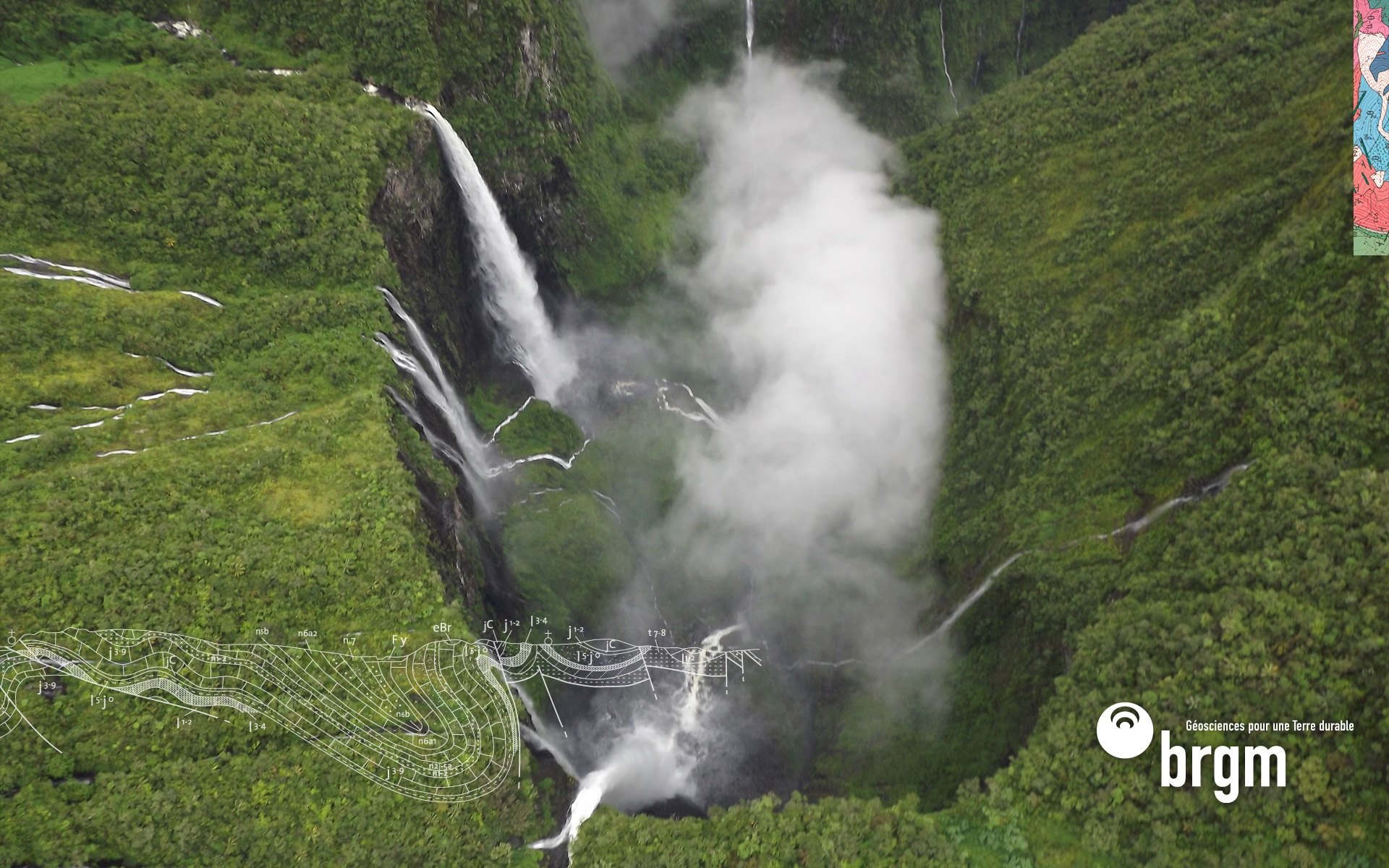 Test 2 – SensorThings API (2019)
New approach to lower the entry ticket
API :
OGC SensorThings API (OGC Sensor Observation Service ‘successor’)
XML -> JSON
Taxonomies : still in a linked Data Registry
No Triple store for all observation, stations and river network elements
Observations in ST API
Minimal info for Rivers & Stations in ST API (for the rest, URI -> OGC WFS & OGC API – Feature description) 

Only on chemical observations

No Taxa occurrence observation in this one
Analysis
19
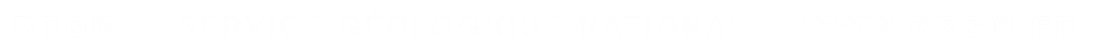 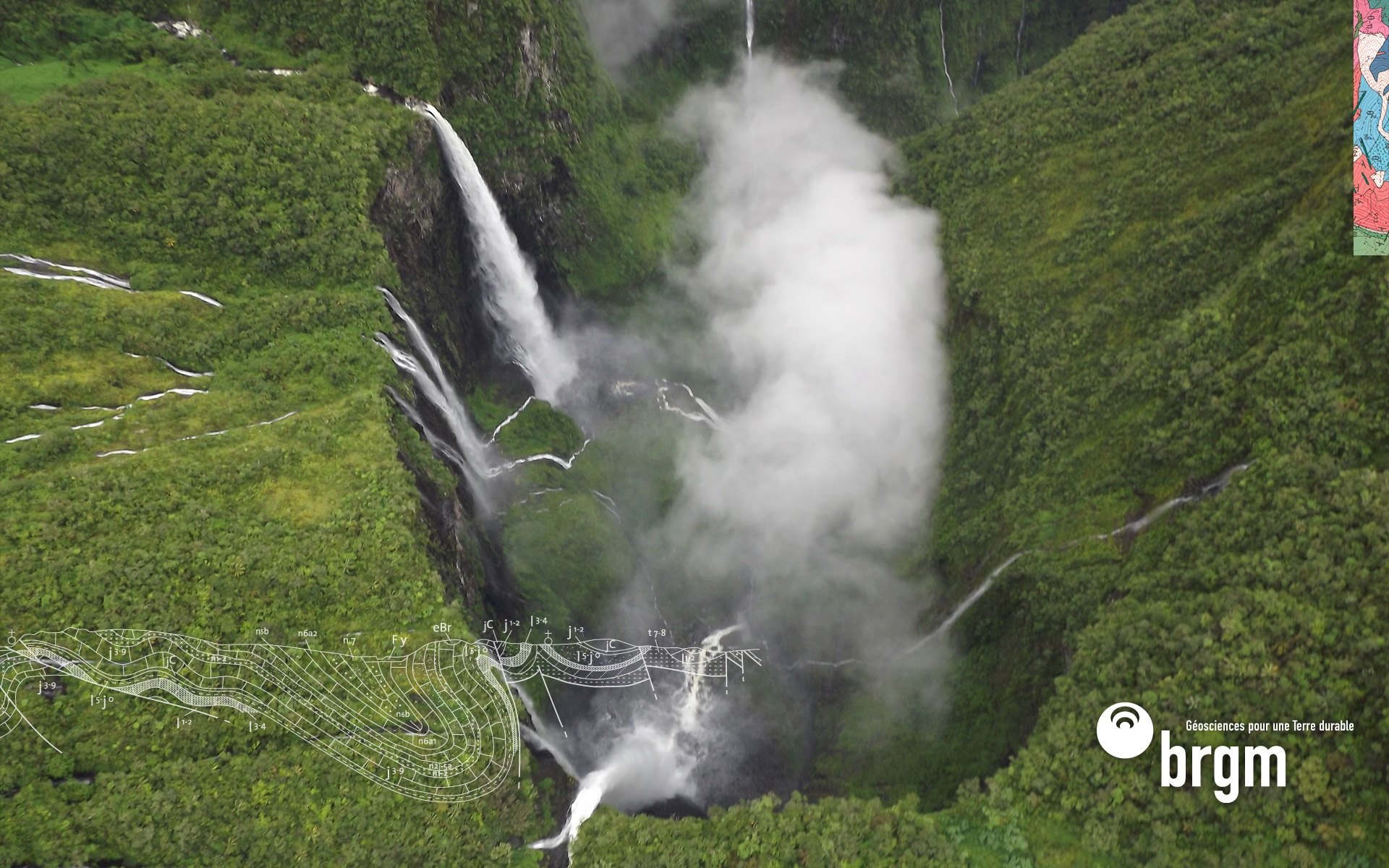 Test 2 – SensorThings API
Chemical concentration - Simplified (implemented) model => mapped to ST API
River
fOI
sampledFeature
relatedObservation
fOi
relatedSamplingFeature
Water quality station
Analysis
Water 
Sample
Obs
fOi
Result…
relatedObservation
Thing
relatedObservation
relatedObservation
Analysis
Environmental conditions (related obs)
Result…
Obs
Analysis
SensorThings API classes
20
Analysis
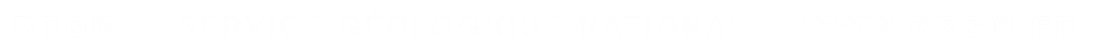 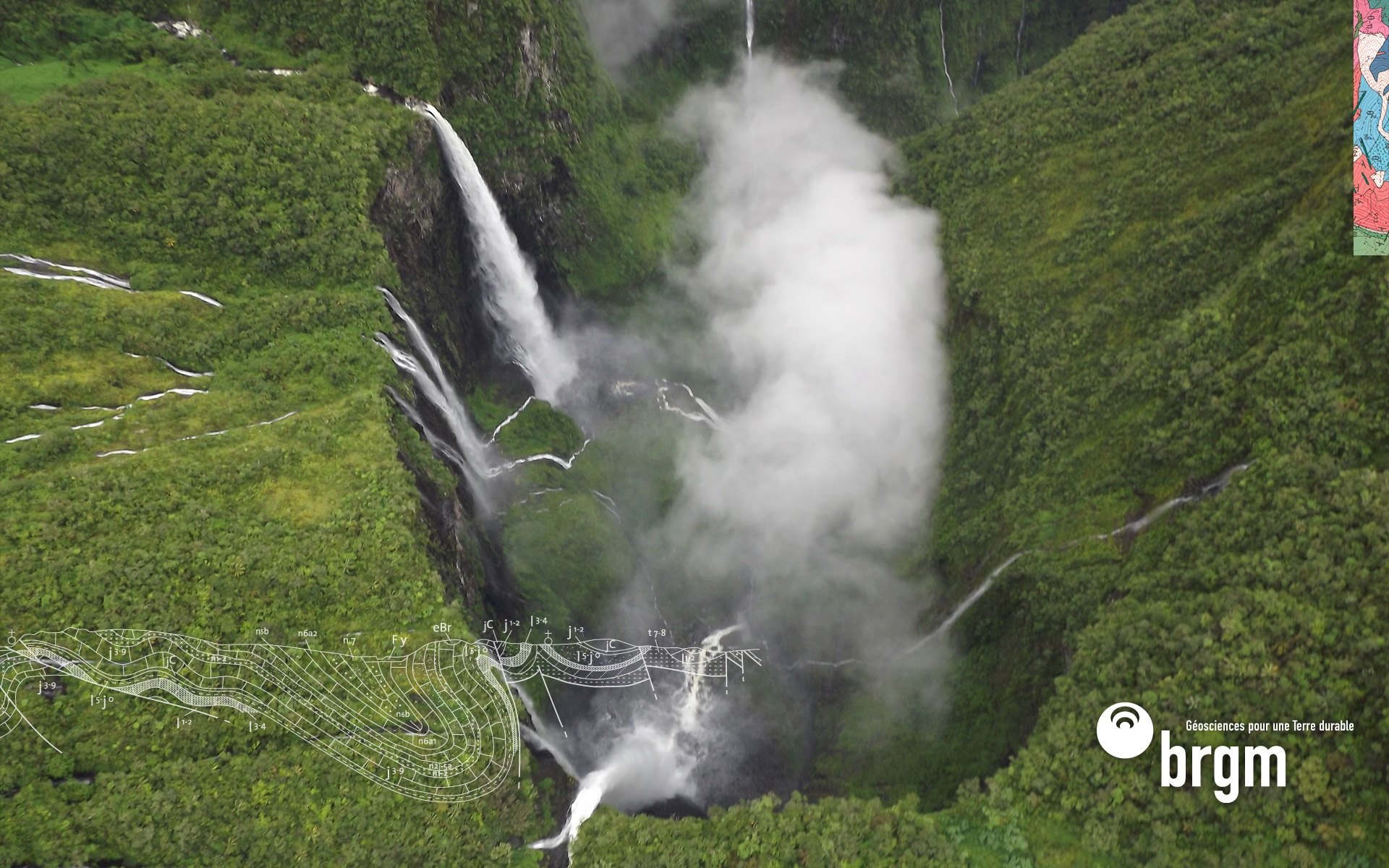 Test 2 – SensorThings API
Chemical concentration - Simplified (implemented) model => mapped to ST API
Observed property
Analysis procedure
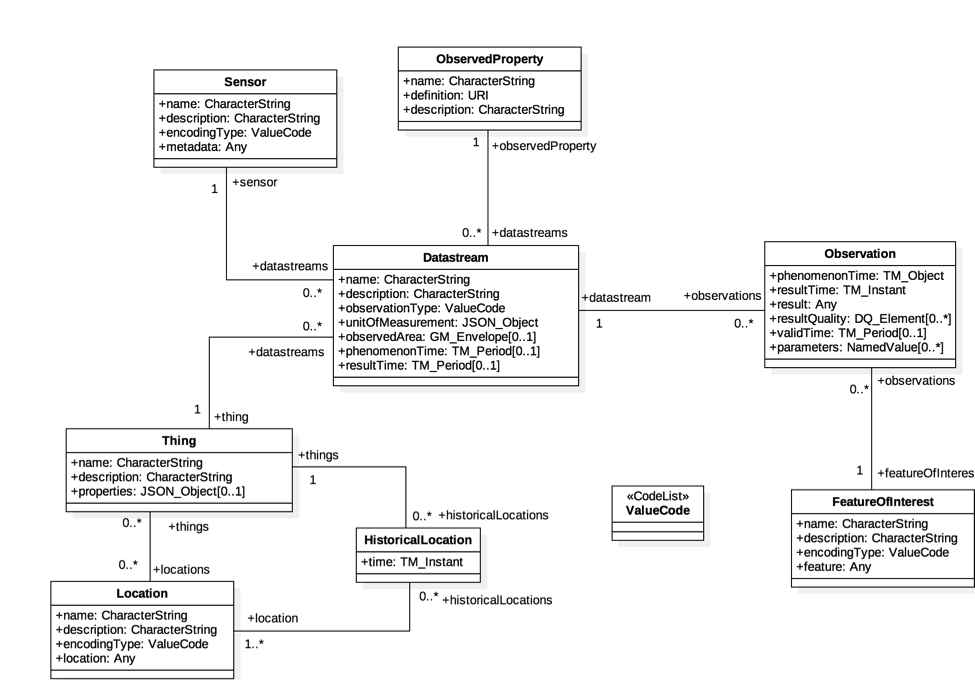 Observation on Sample
om:parameter : 
fraction, medium
Monitoring
Facility
River
Water Sample
Analysis
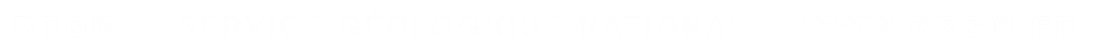 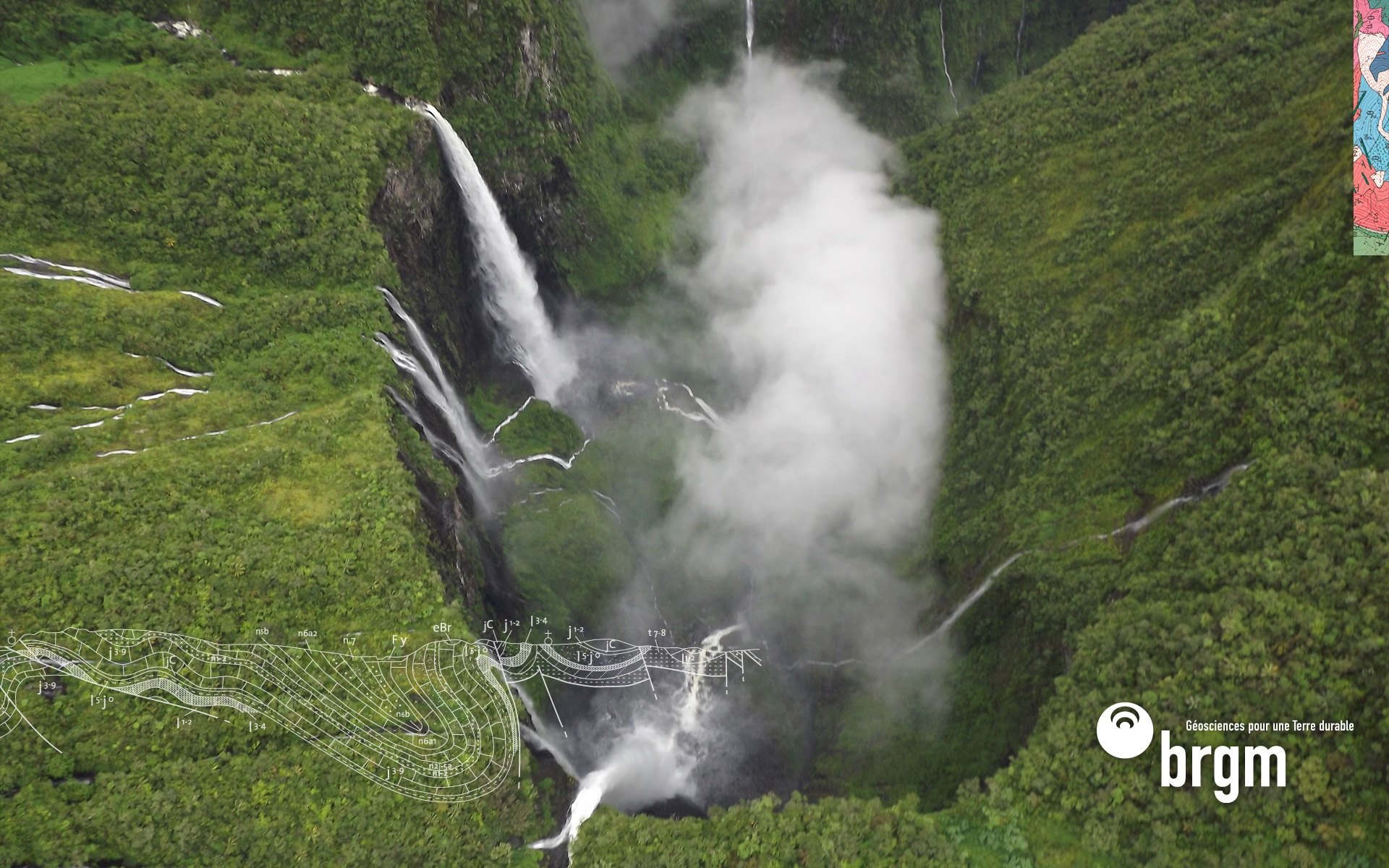 Test 2 – SensorThings API
Introducing environmental conditions (ex : weather when sampling, …)
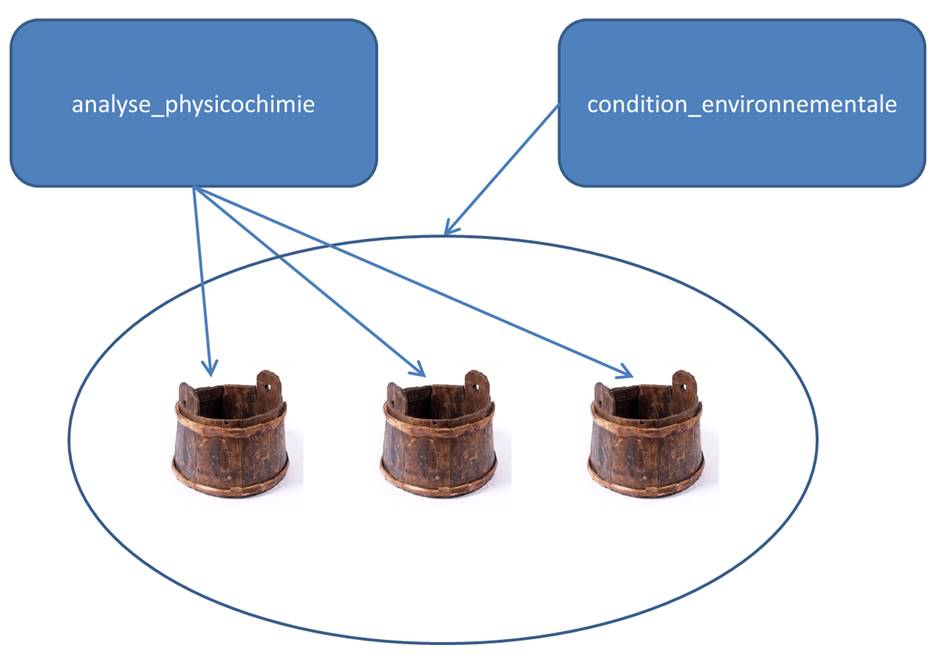 Water Sample
Environmental conditions when sampling
Analysis
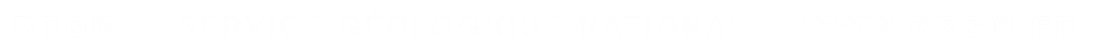 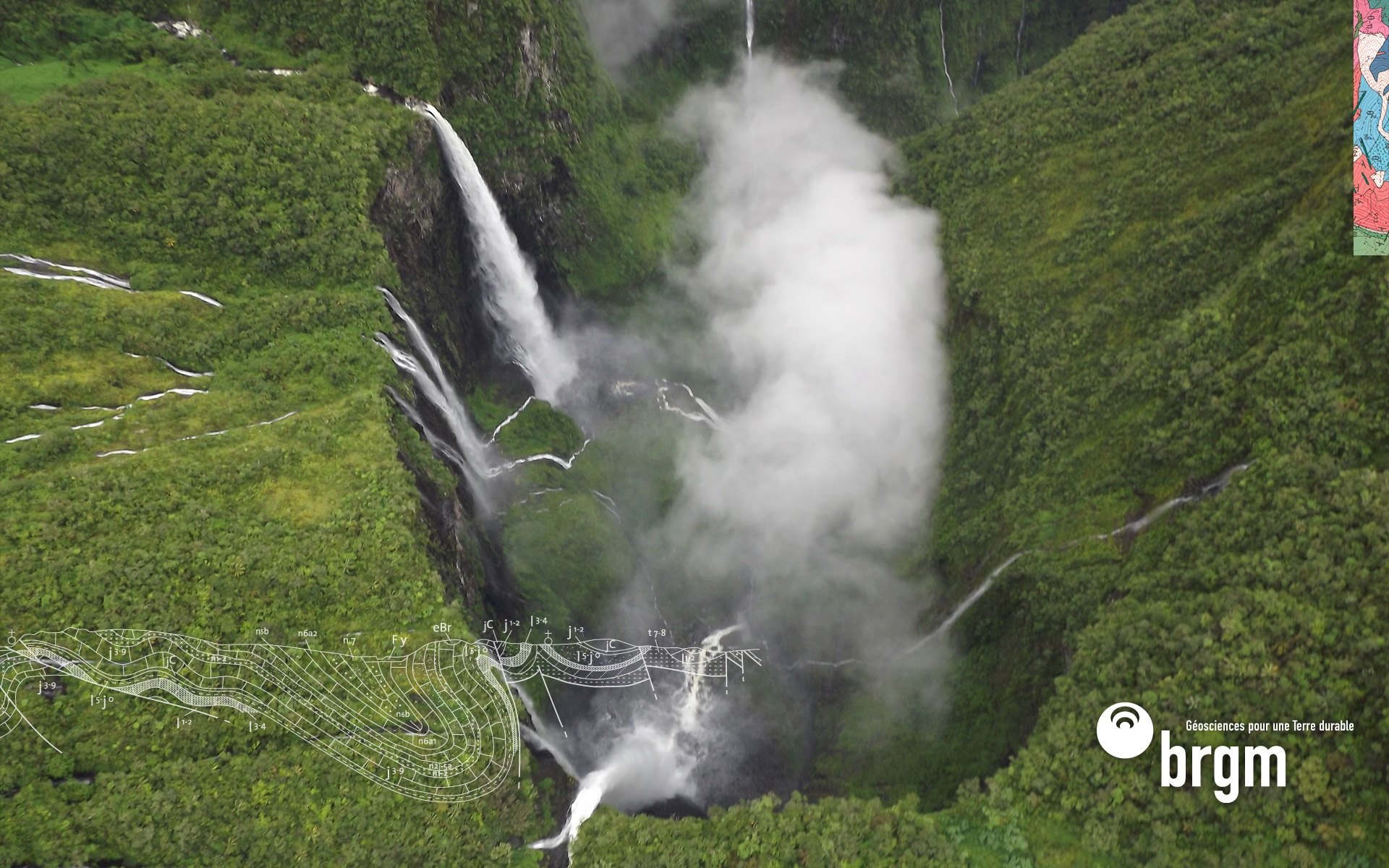 Test 2 – SensorThings API
Introducing environmental conditions (ex : weather when sampling, …)
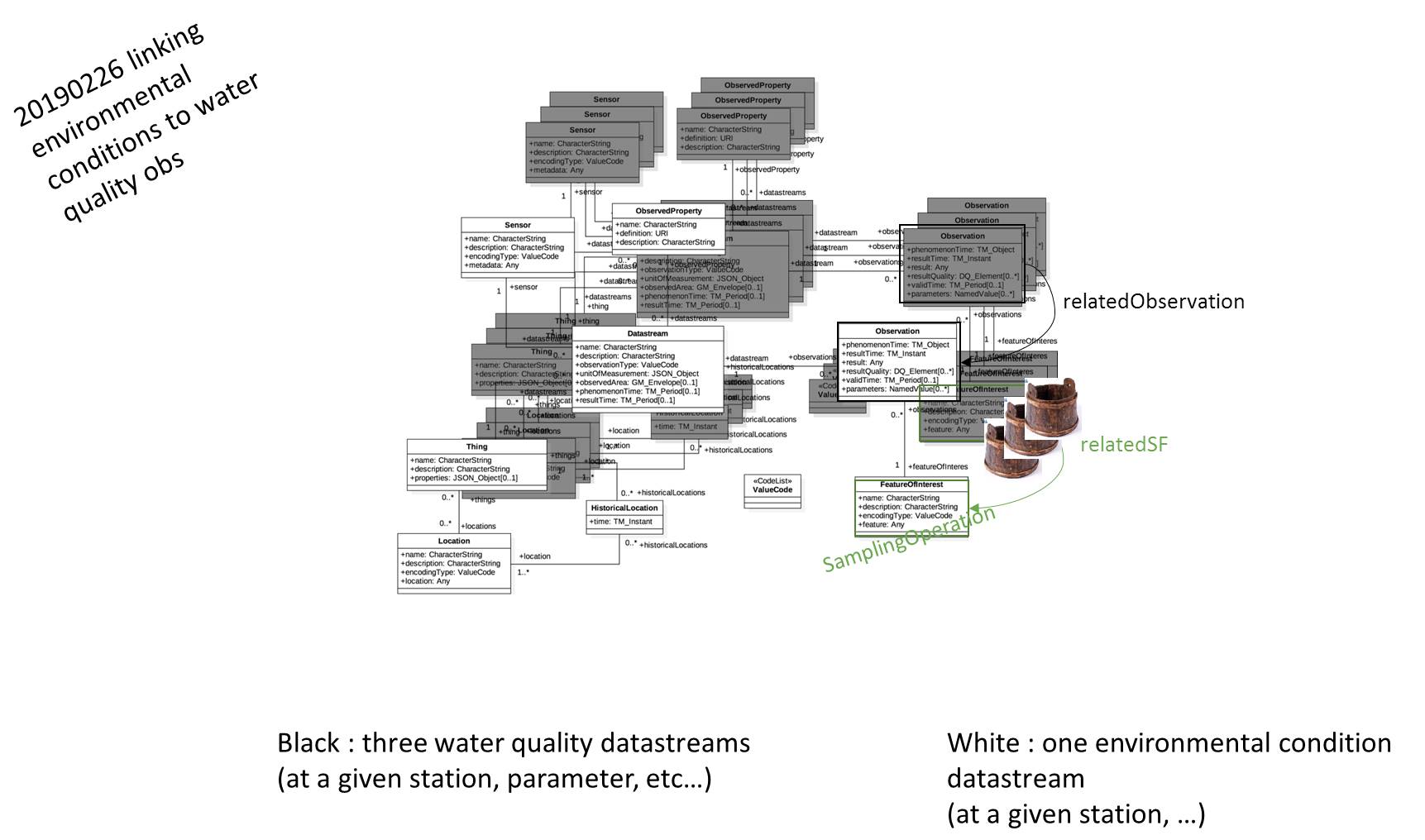 Analysis
White : one environmental condition 
datastream  (at a given station, …)
Black three quality datastreams (at a 
given station, obsProperty, procedure)
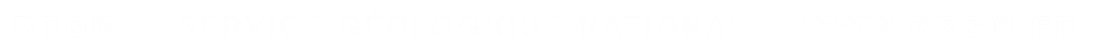 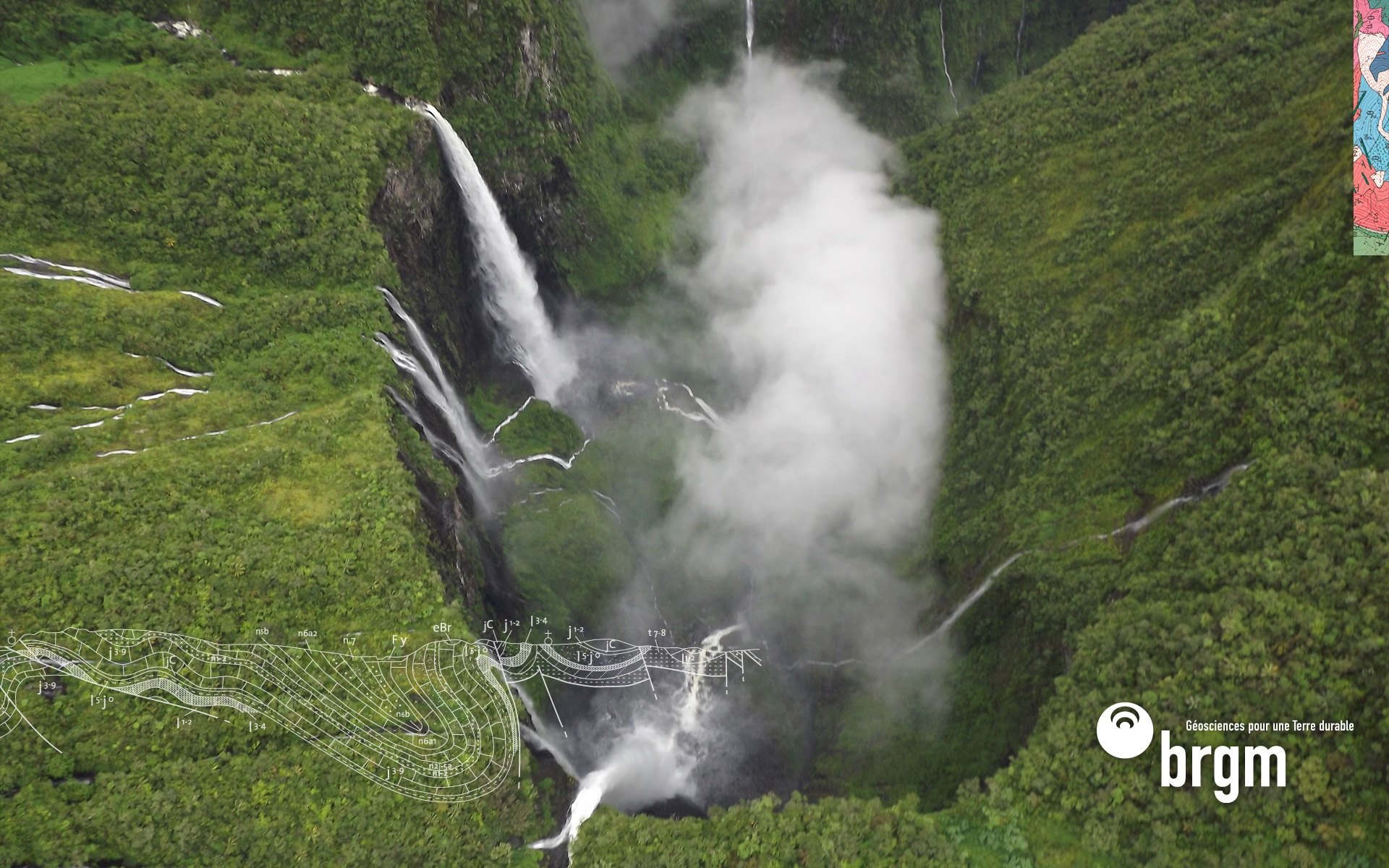 Test 2 – SensorThings API
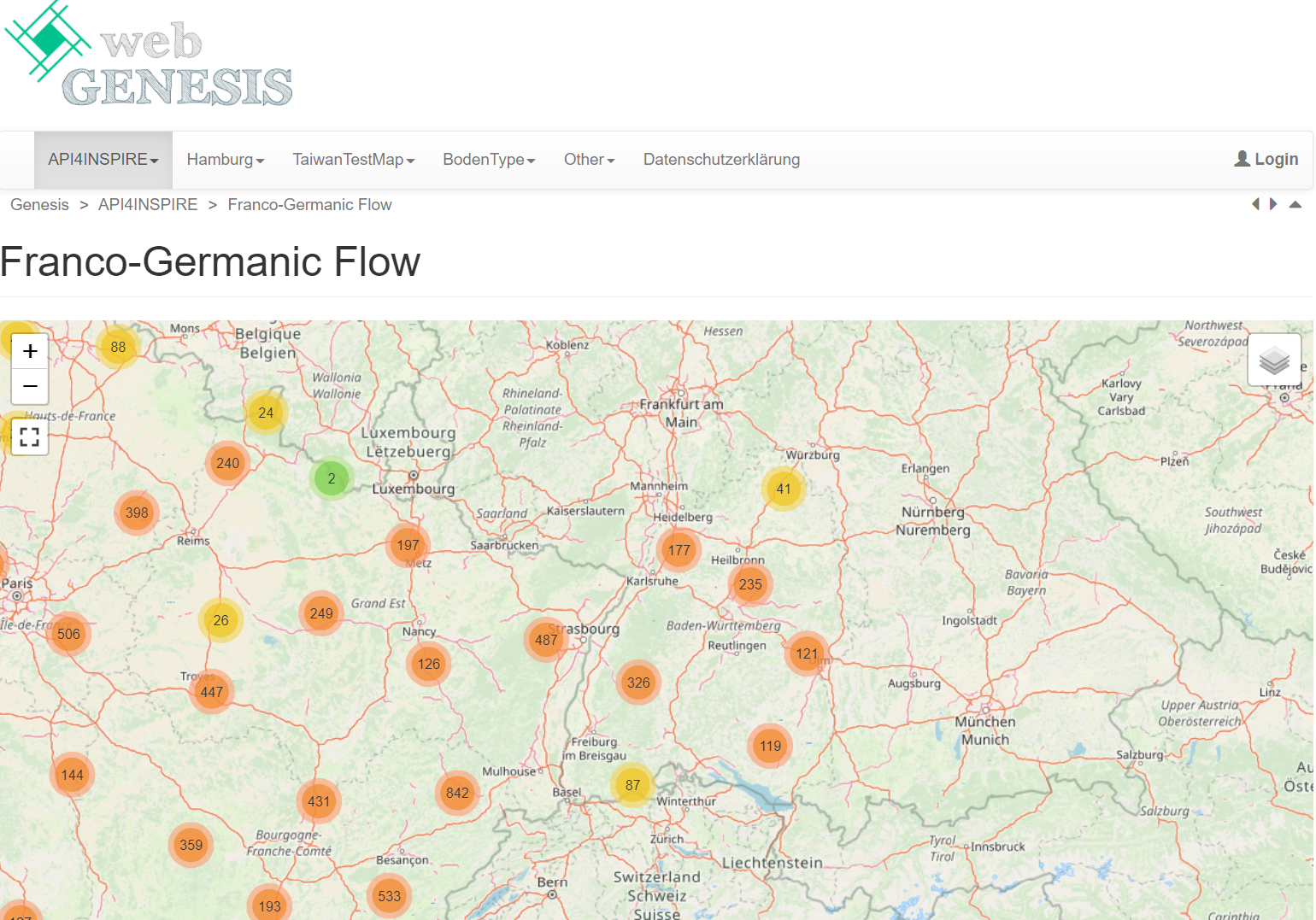 3°/ Prototype demo
API4INSPIRE project
Data 
French Biodiversity Office (OFB), 
BRGM, 
Land Baden-Württemberg (LUBV)
=>  Several SensorThings API edpoints
24
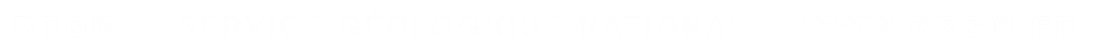 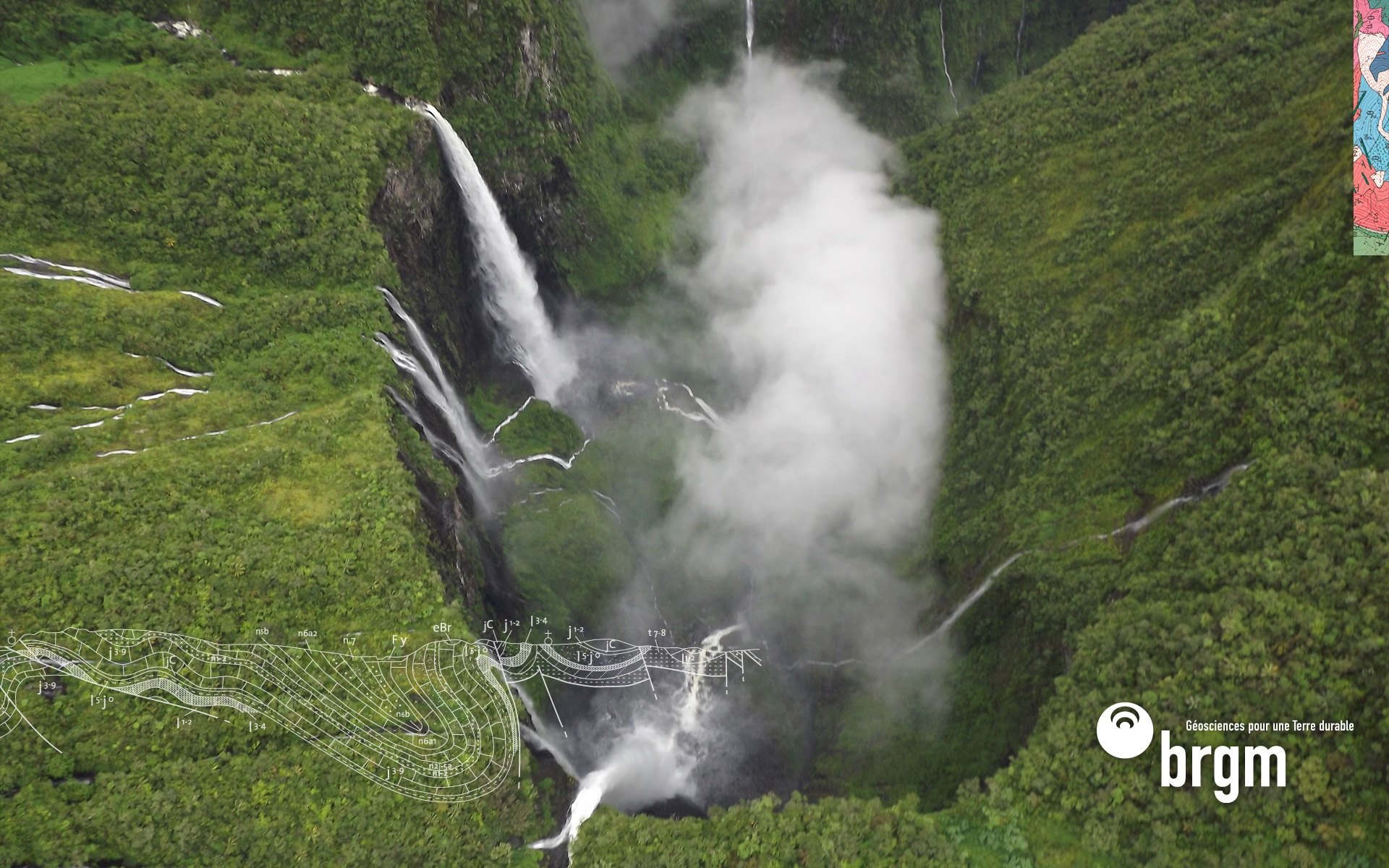 Test 2 – SensorThings API
3°/ Prototype demo
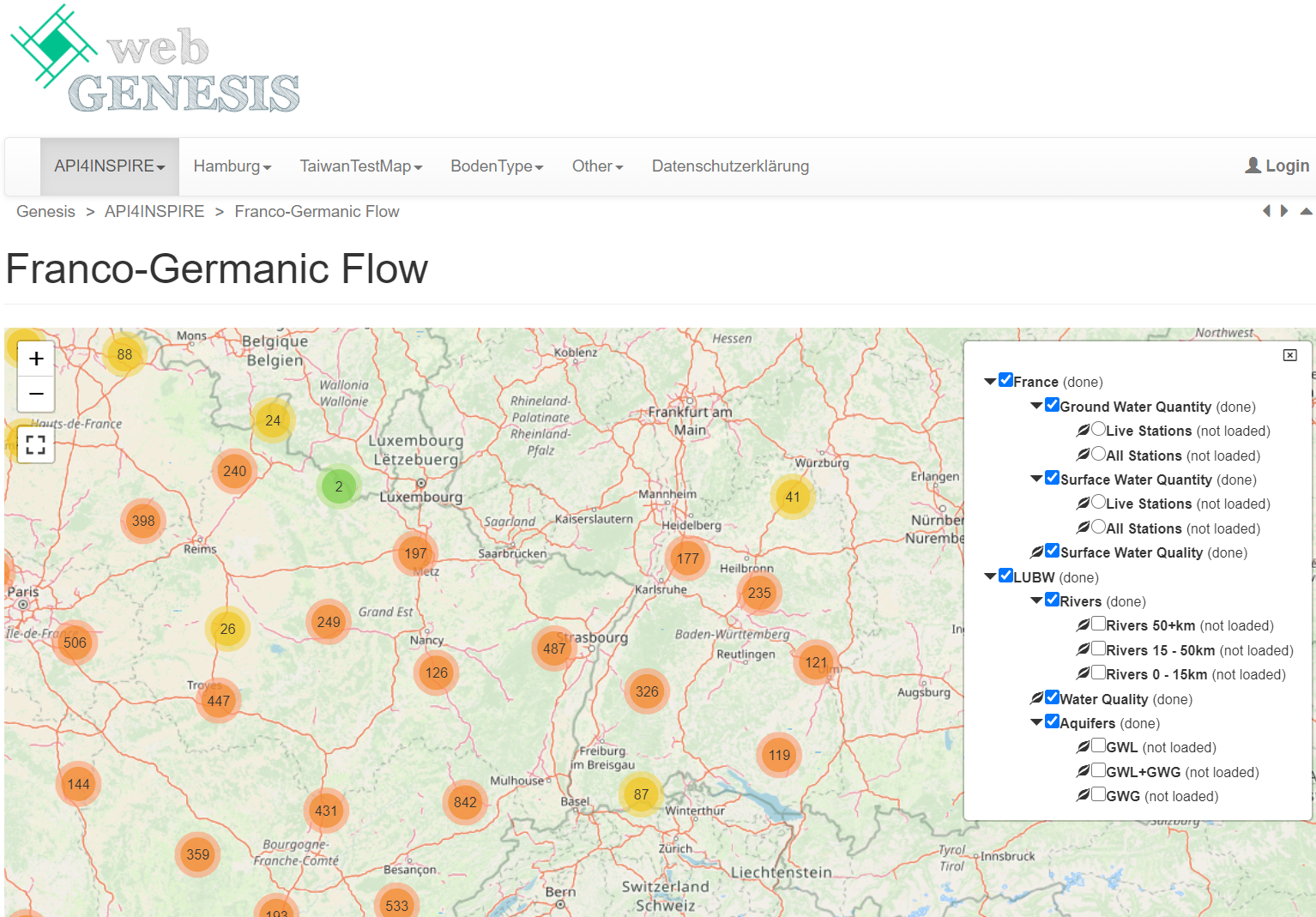 25
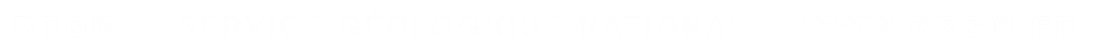 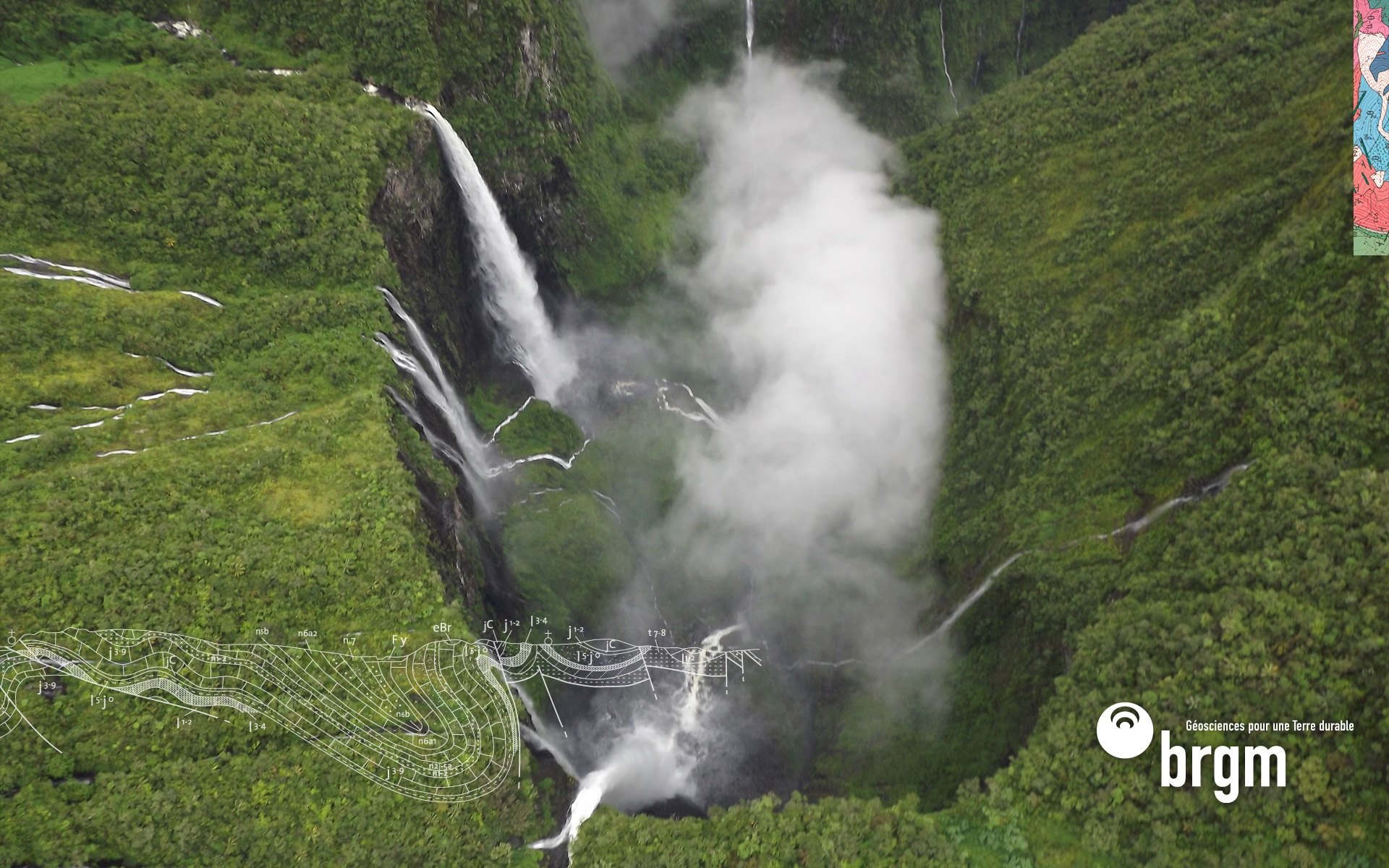 Test 2 – SensorThings API
3°/ Prototype demo
Focus on surface water quality stations
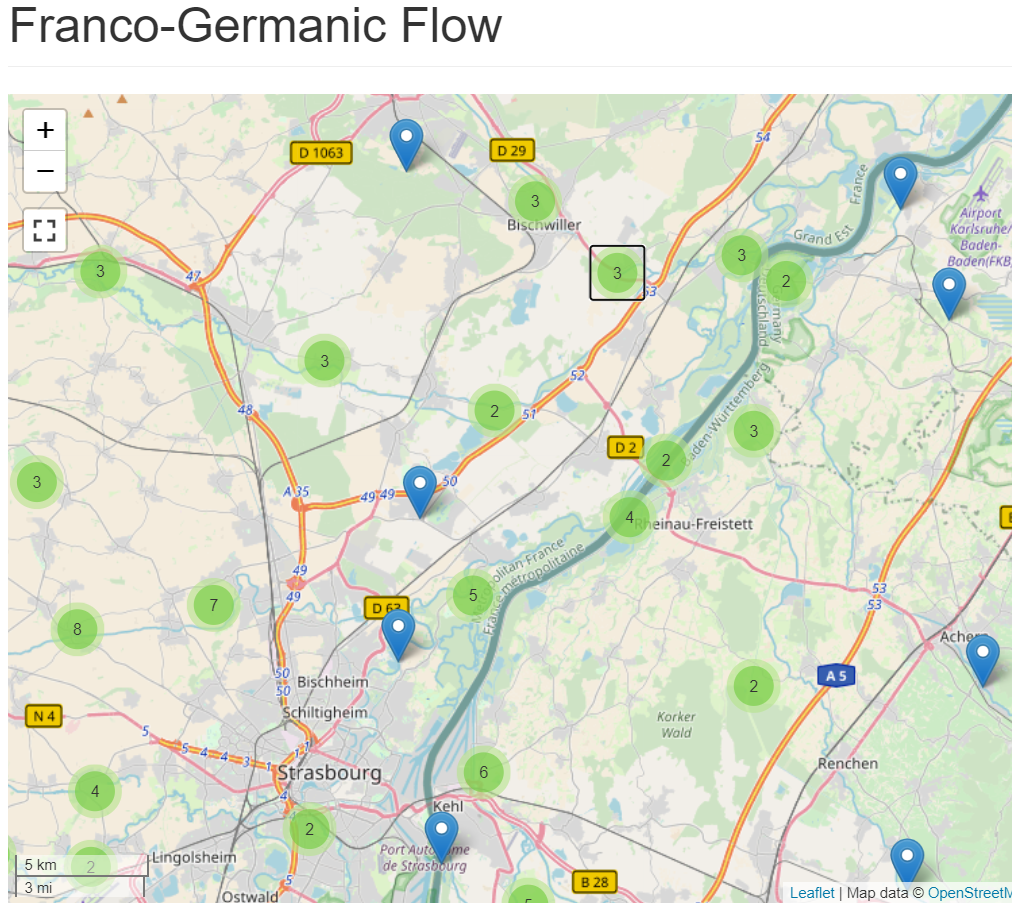 26
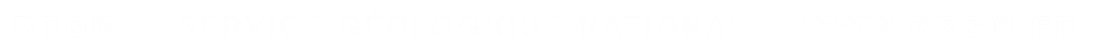 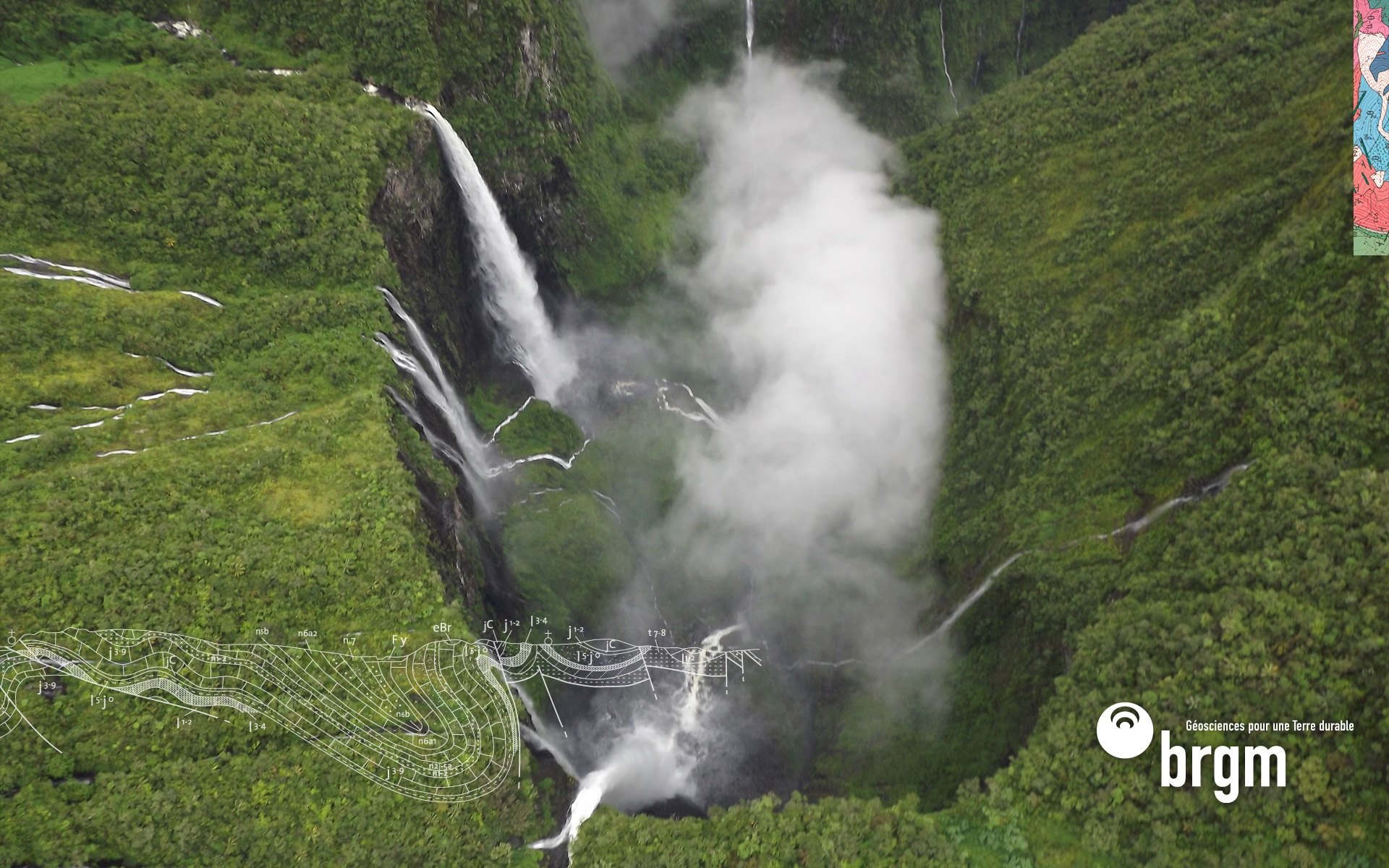 Test 2 – SensorThings API
3°/ Prototype demo
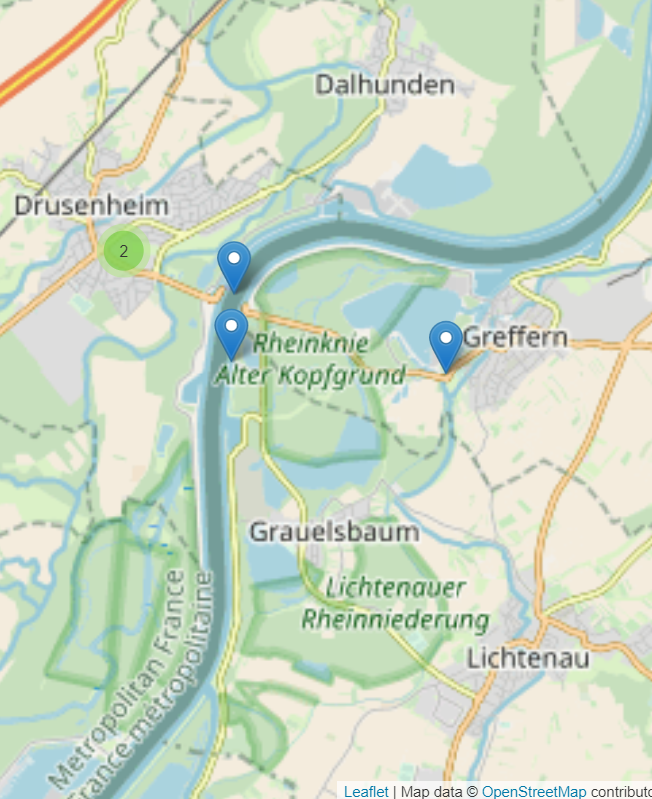 OFB : LE RHIN À DRUSENHEIM
LUBV : bei Grauelsbaum (XX317.00)
27
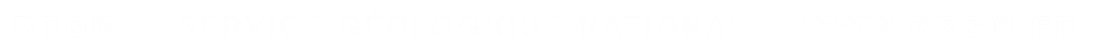 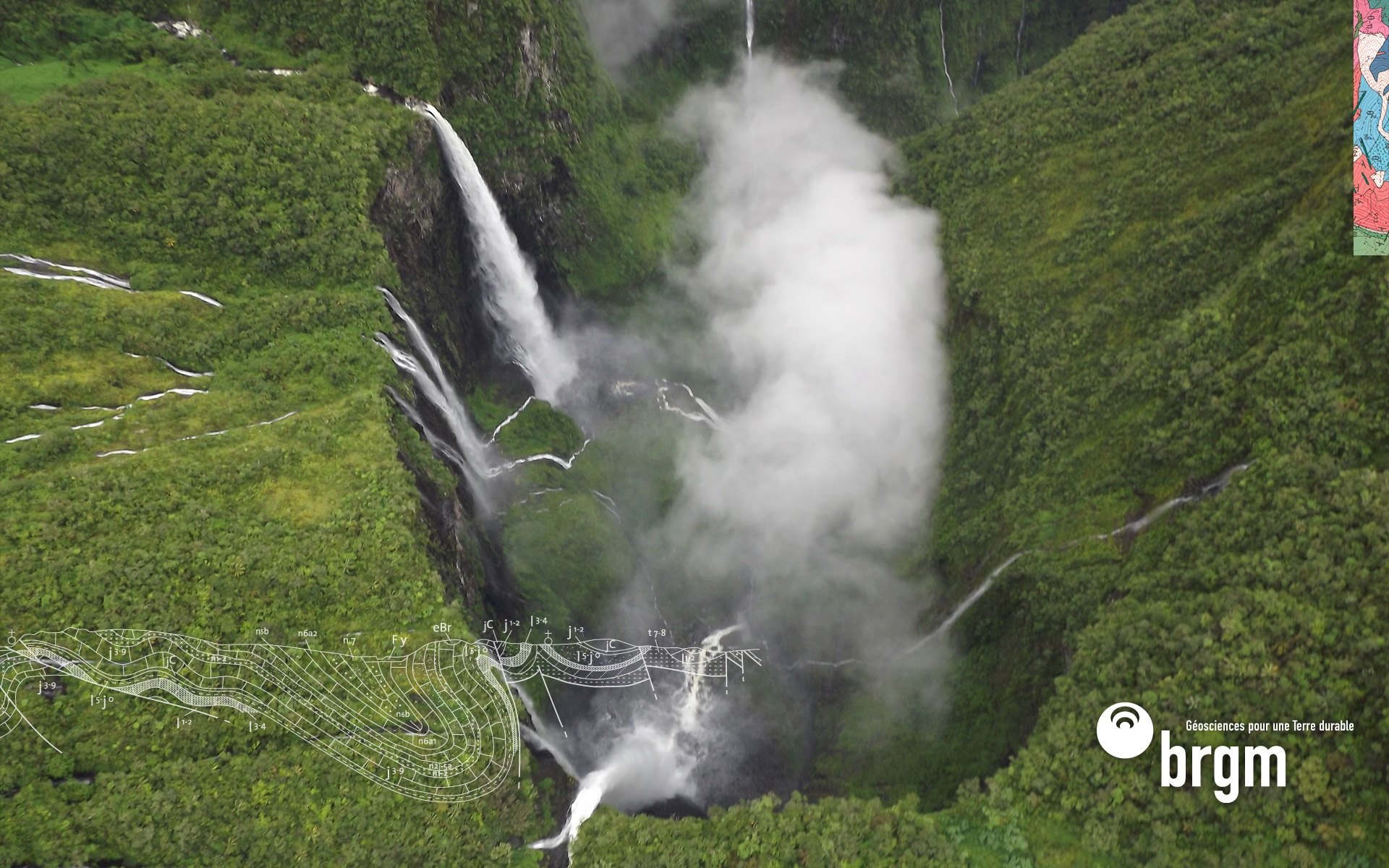 Test 2 – SensorThings API
3°/ Prototype demo
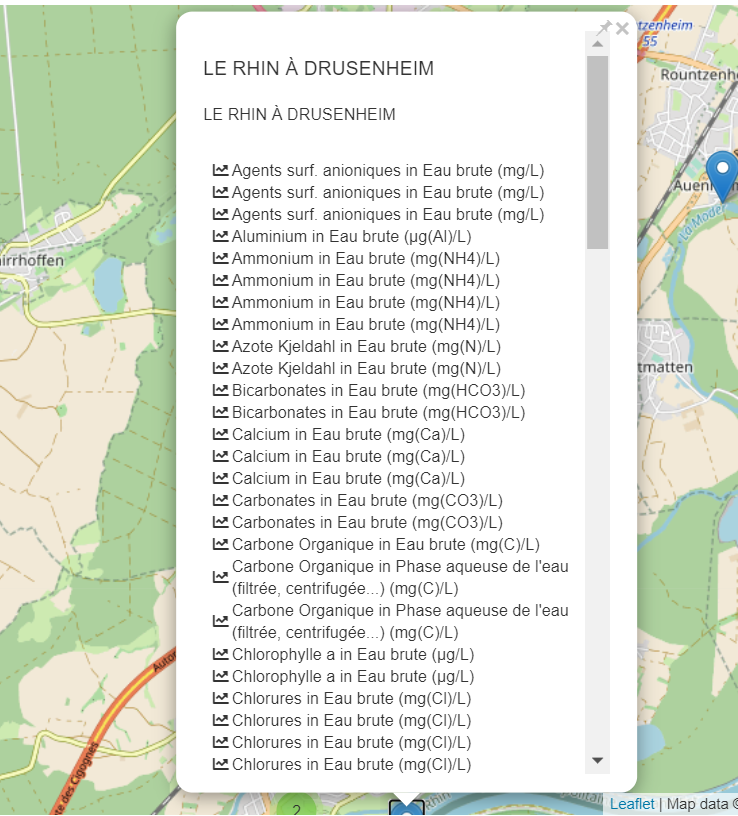 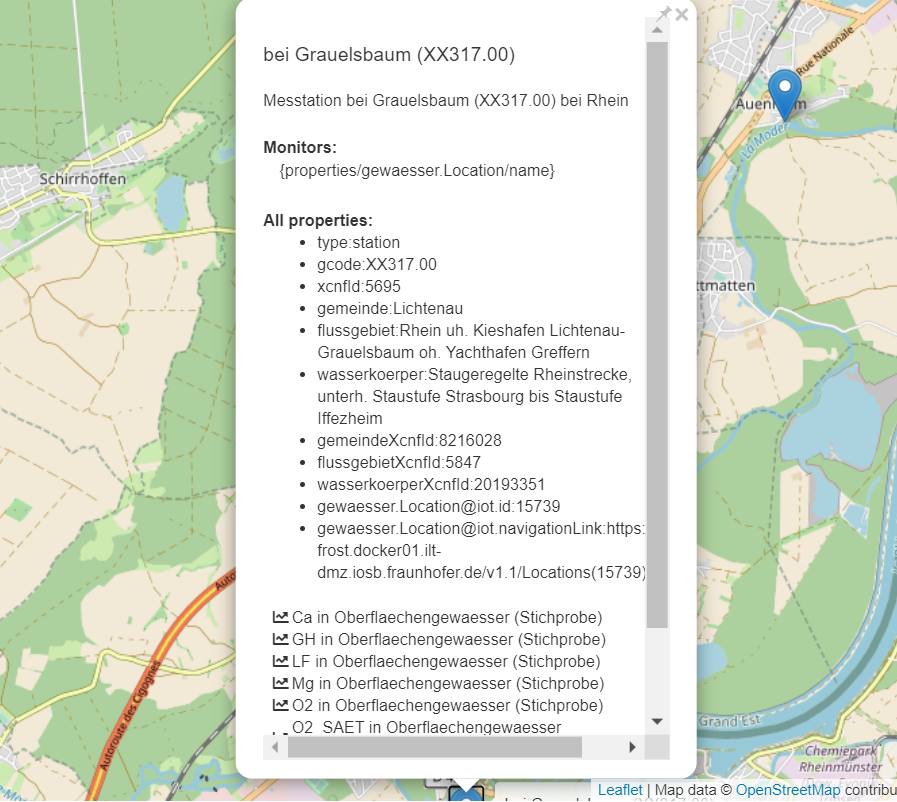 Not mapped yet,
would be the ideal next step
28
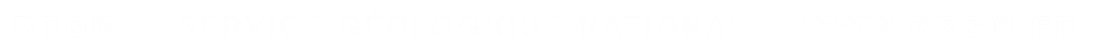 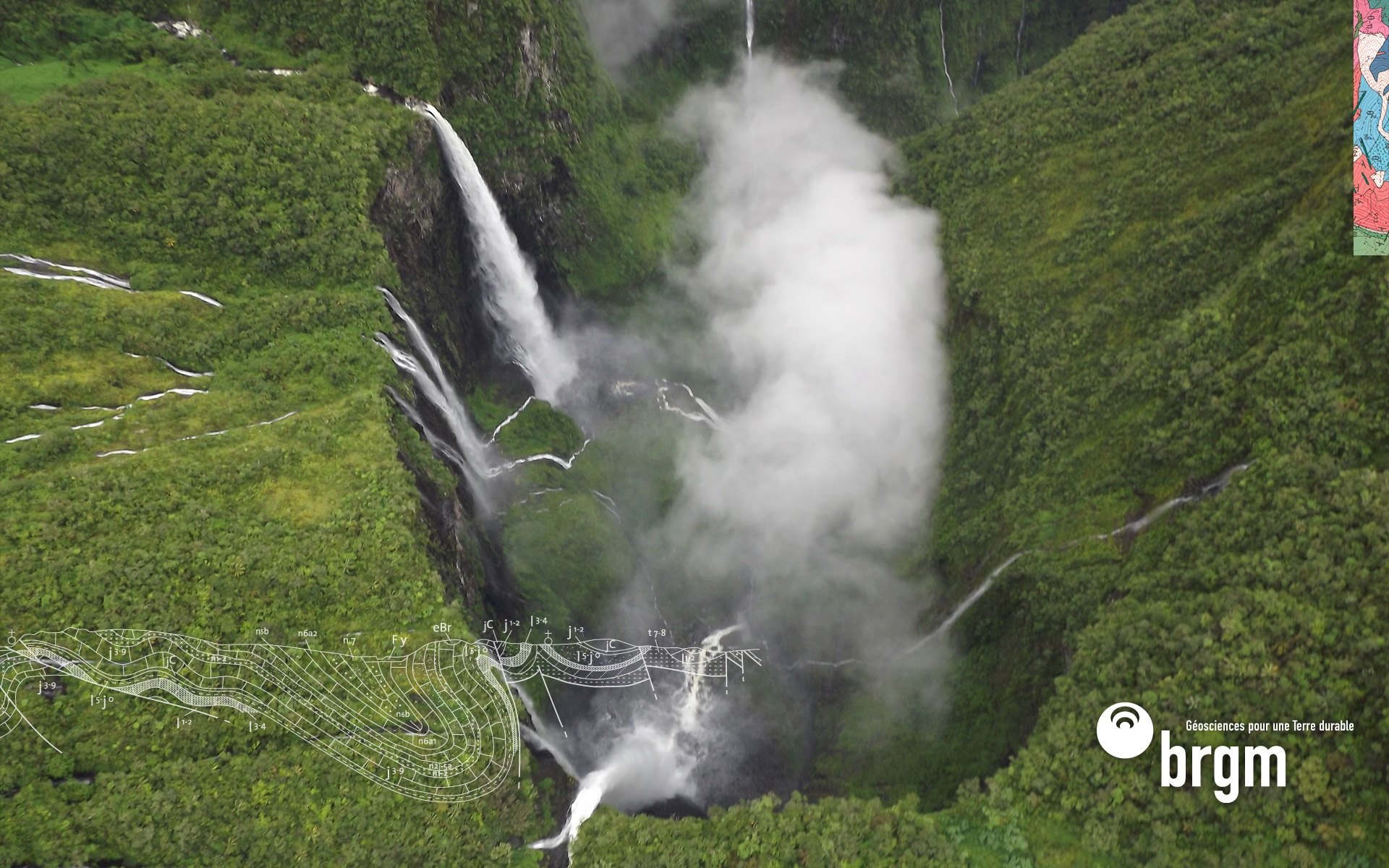 Test 2 – SensorThings API
3°/ Prototype demo
Observations regarding Calcium
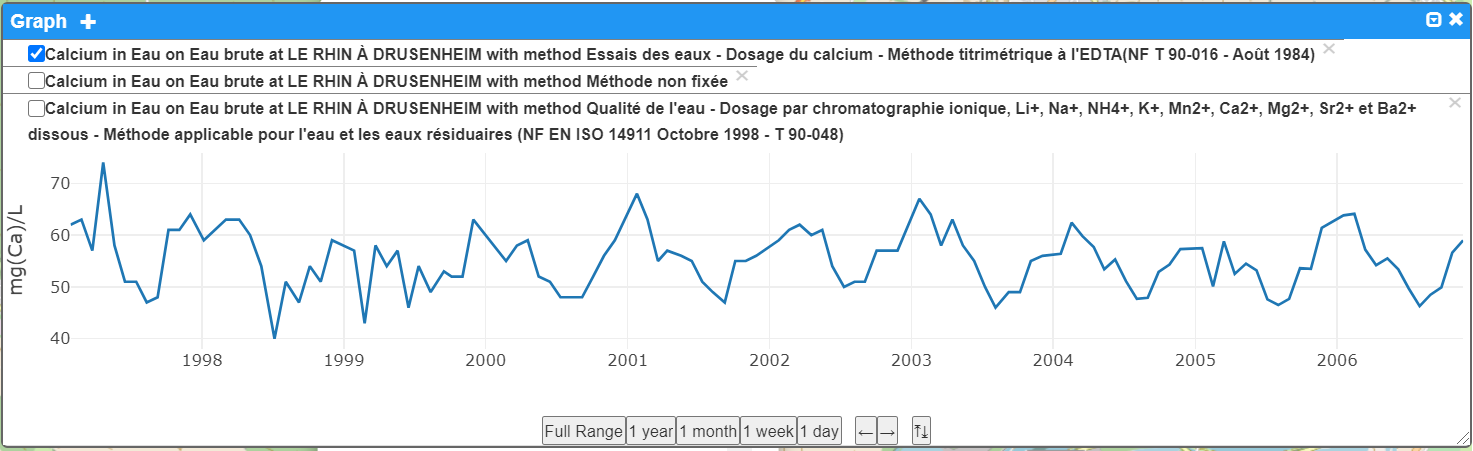 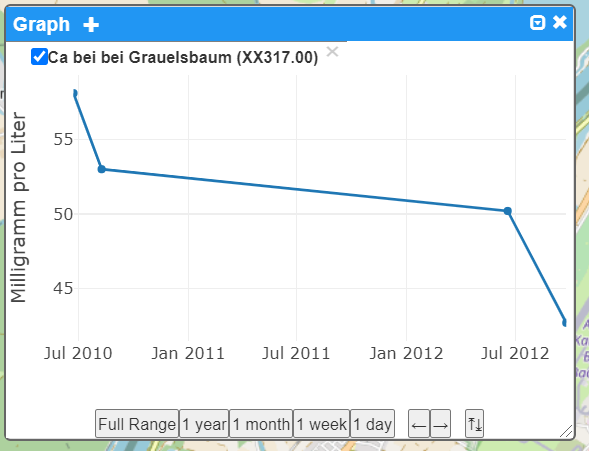 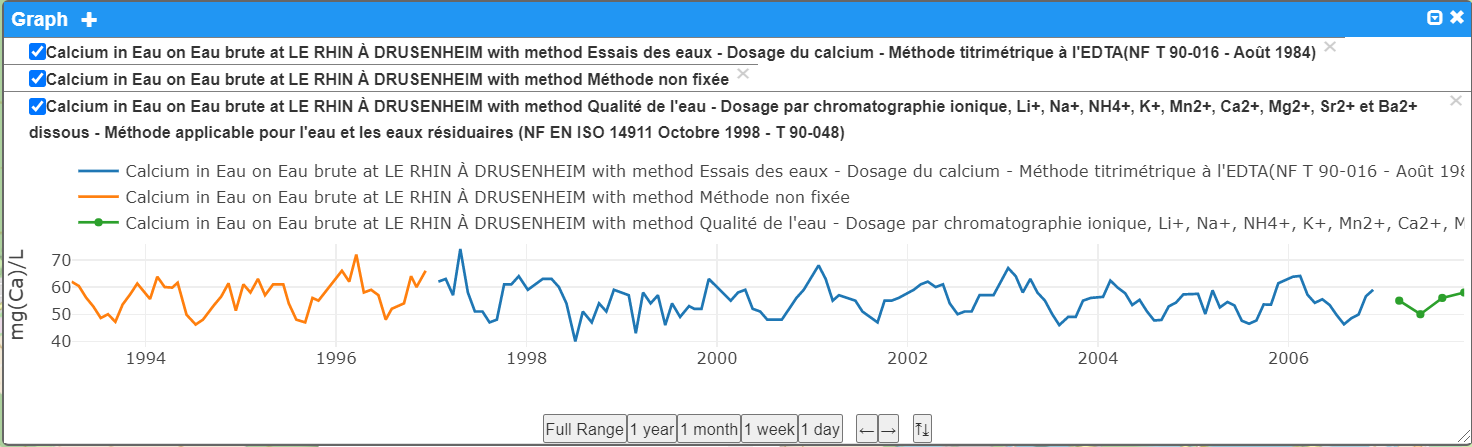 29
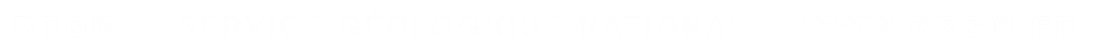 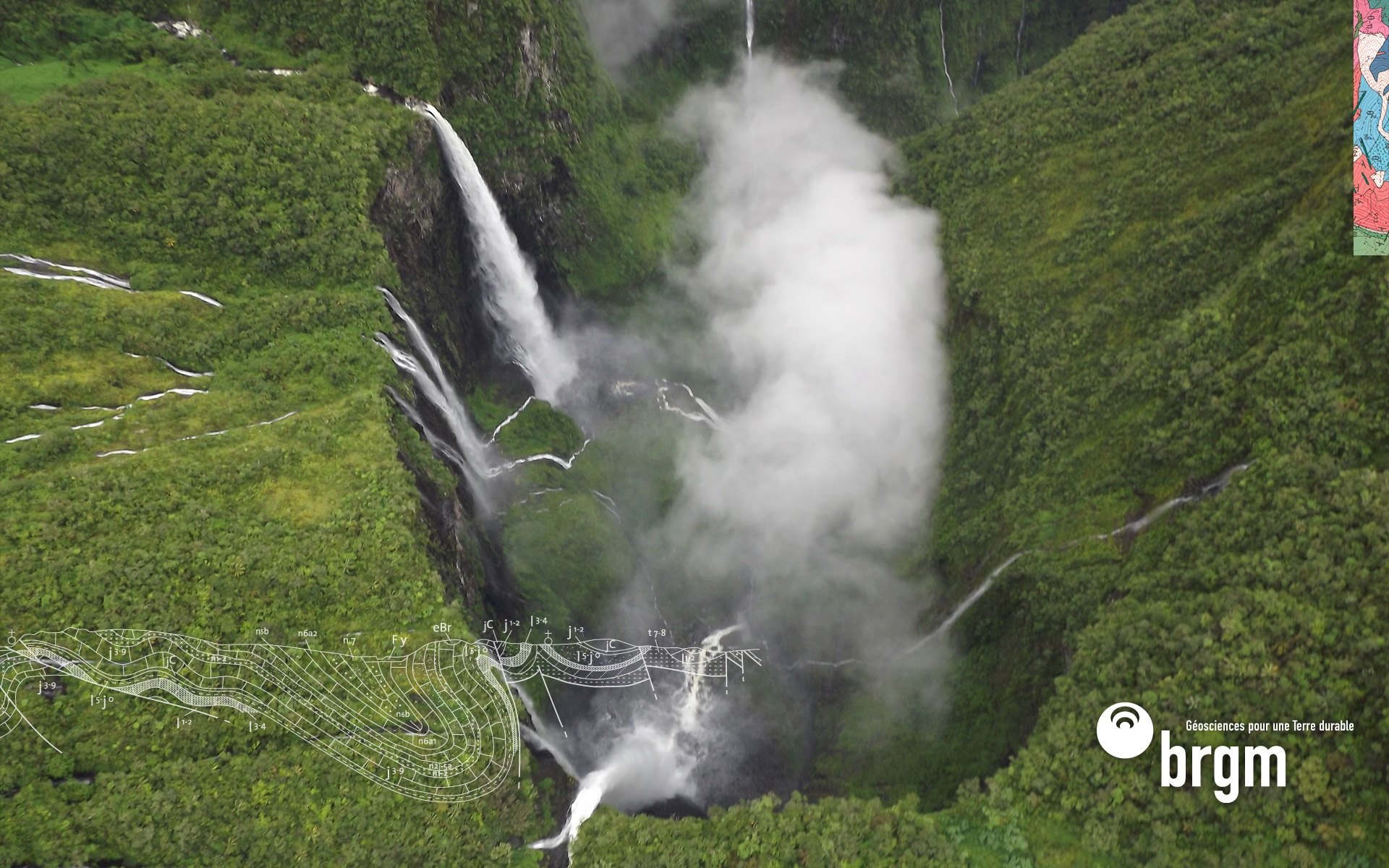 Test 2 – SensorThings API
3°/ Prototype demo
Observations regarding Calcium
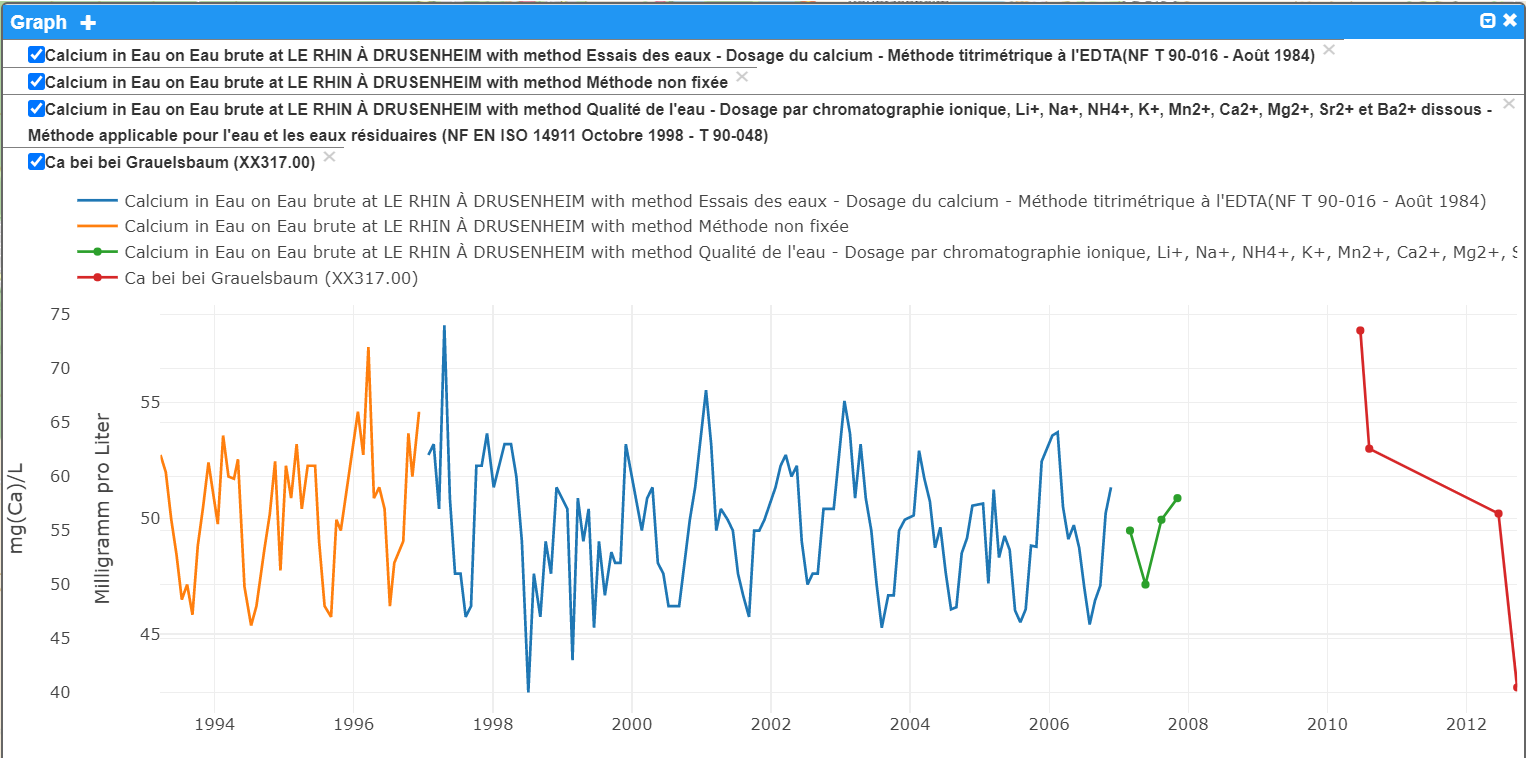 30
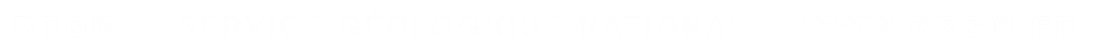 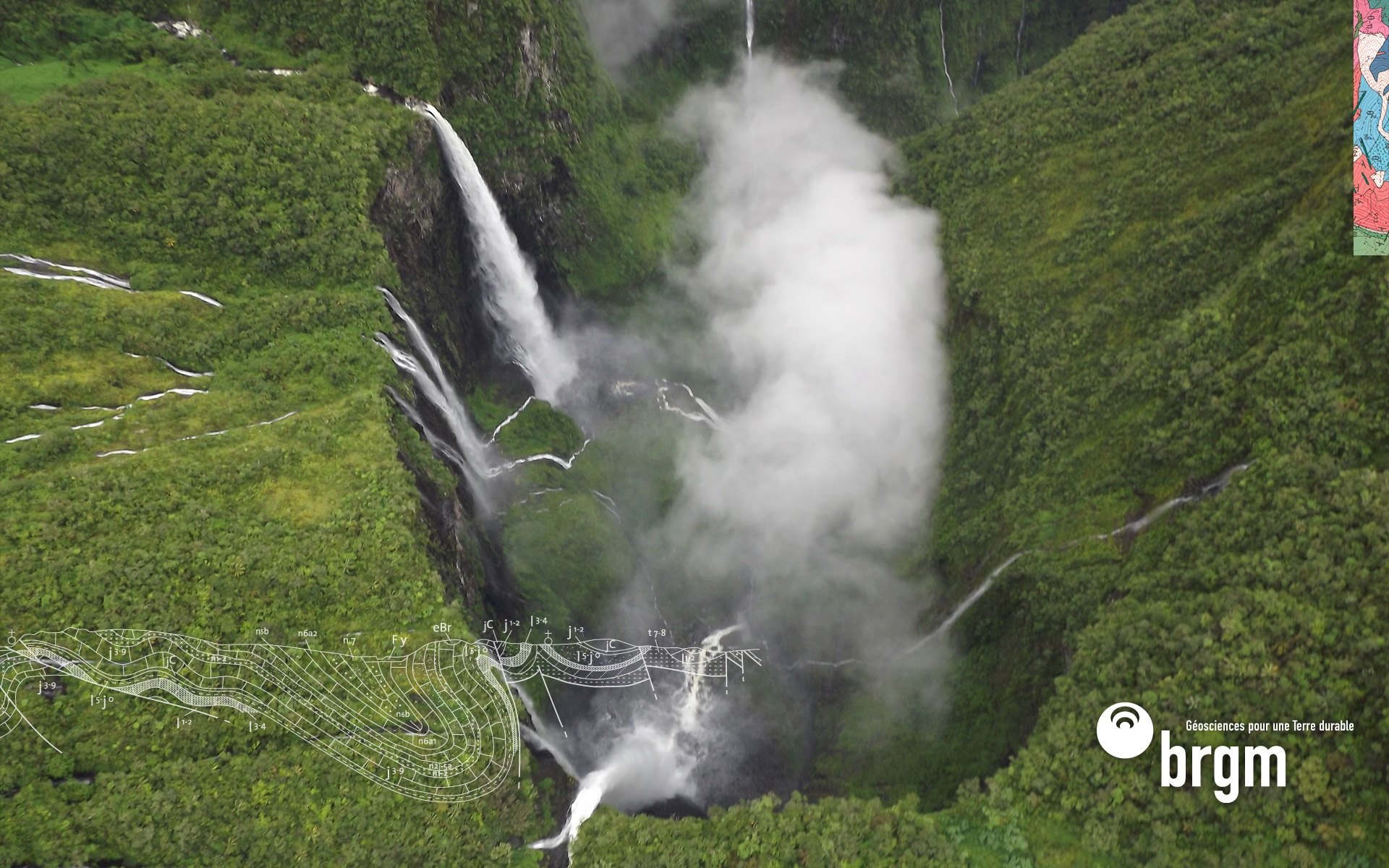 Conclusions
Corner stone for success is in vocabularies !

Pattern arising using Observations & Measurements
From a domain point of view, water quality is more complex that automated river flow monitoring as it often involves (sub)sampling and a lot of related Observation
In GWML2 we defined a ‘pattern’ on aquifer/pump tests eventhough everything is in O&M (https://docs.ogc.org/is/19-013/19-013.html#toc49  ) 
We could achieve the same for WQ

Evolutions in Observations & Measurements (& samples ! ) V3 will help
Ex : on ultimateFOI / proximateFOI
Analysis
31
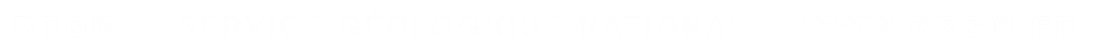 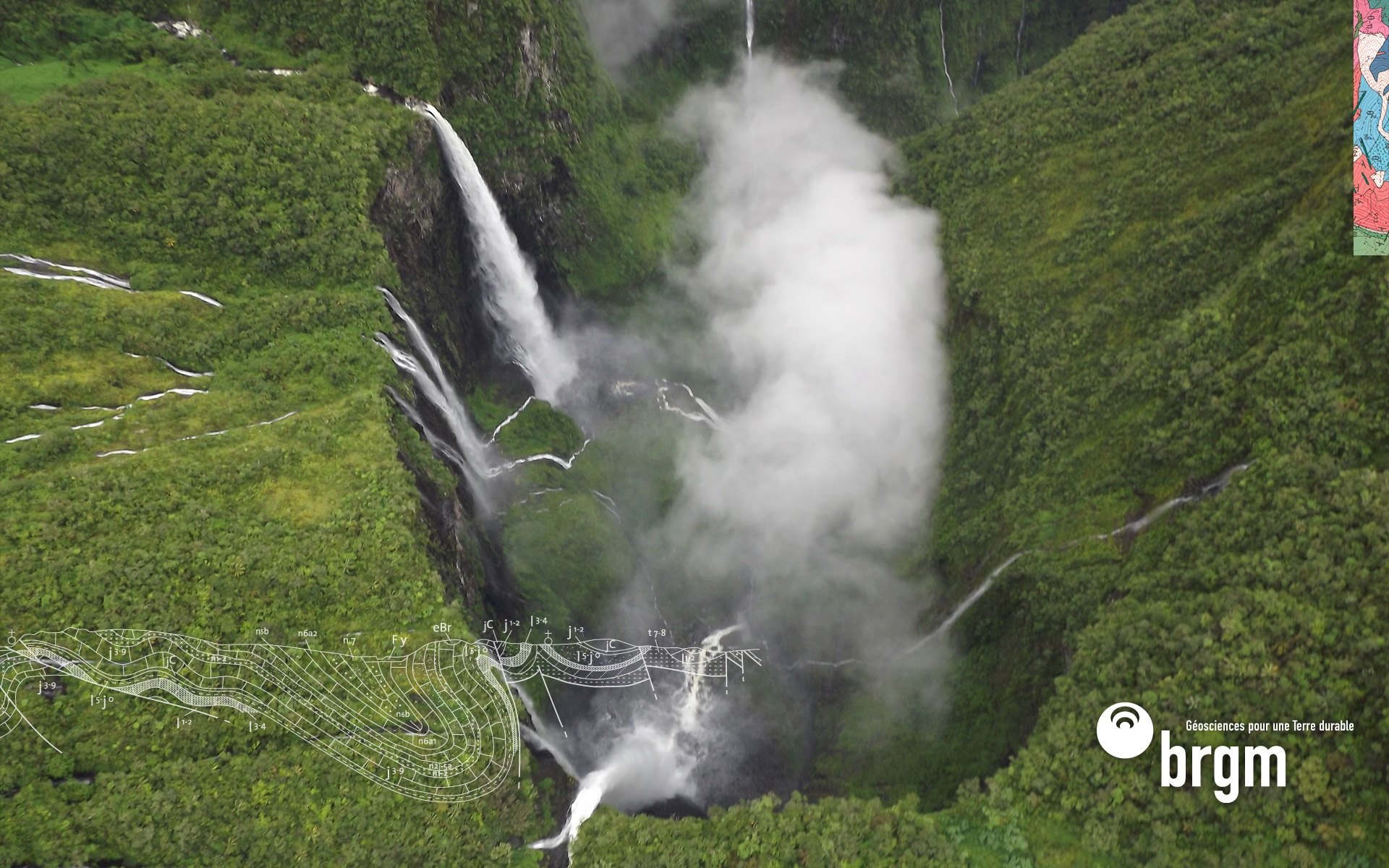 Conclusions
Importance of sharing communities taxonomies 
Use of well-defined / shared controlled Vocab (codeLists) for Procedure, ObservedProperty etc… 

We have the same context & endeavor here as many other organizations
How to we organize ourselves to trigger momentum ?
Map to each other ? to a reference point ?
At least let’s share some practices

This presentation is about SurfaceWater Quality
All this is also valid for GroundWater Quality
Analysis
32
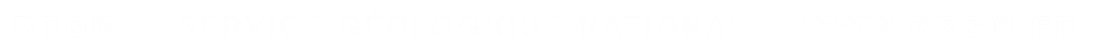 Thank you & thanks to
s.grellet@brgm.fr
a.feliachi@brgm.fr
h.bressan@brgm.fr

Kathi@DataCove.eu
hylke.vanderschaaf@iosb.fraunhofer.de
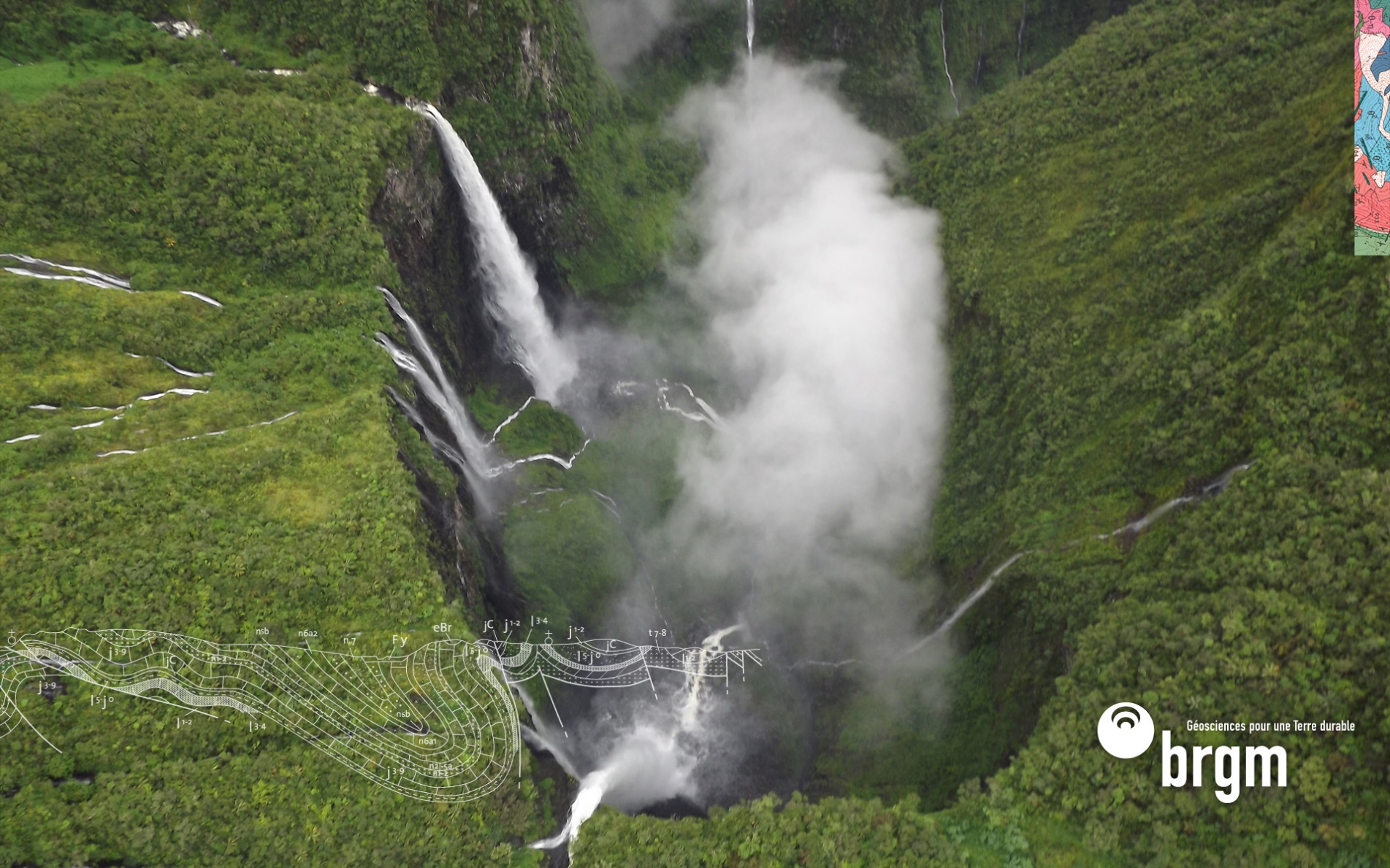 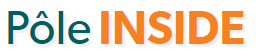 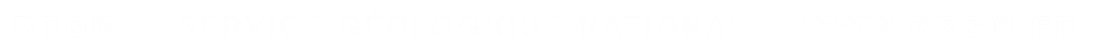